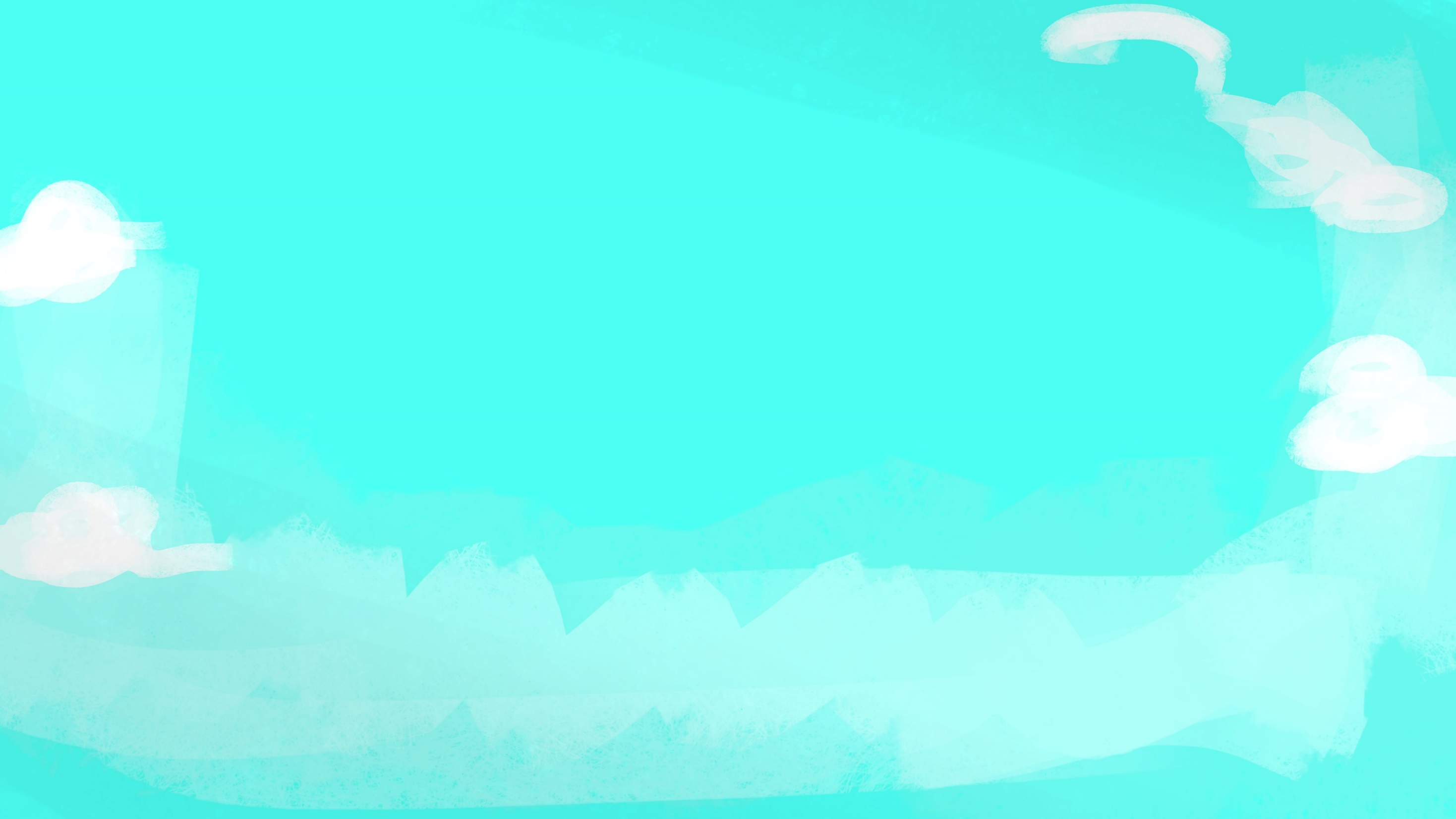 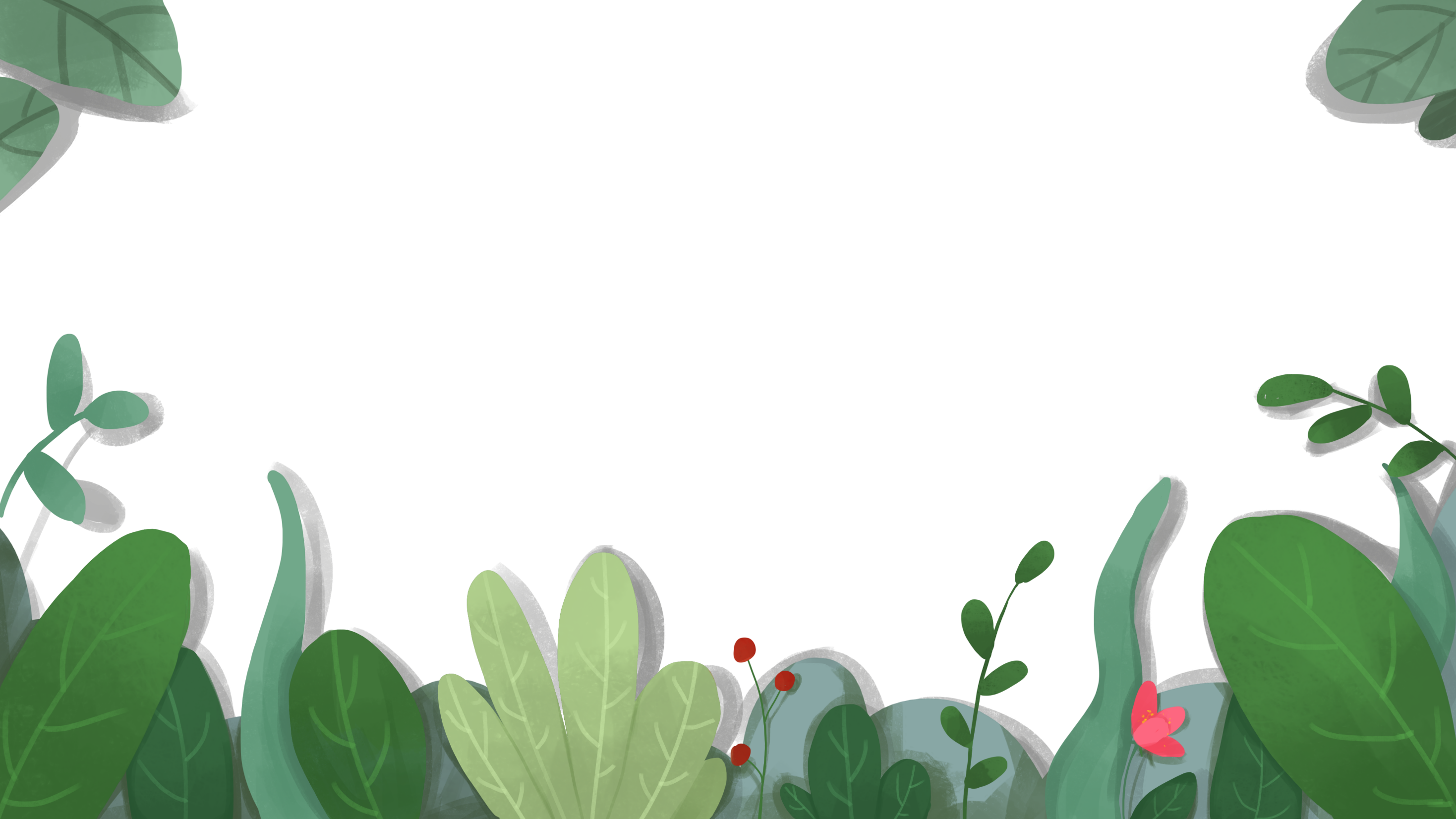 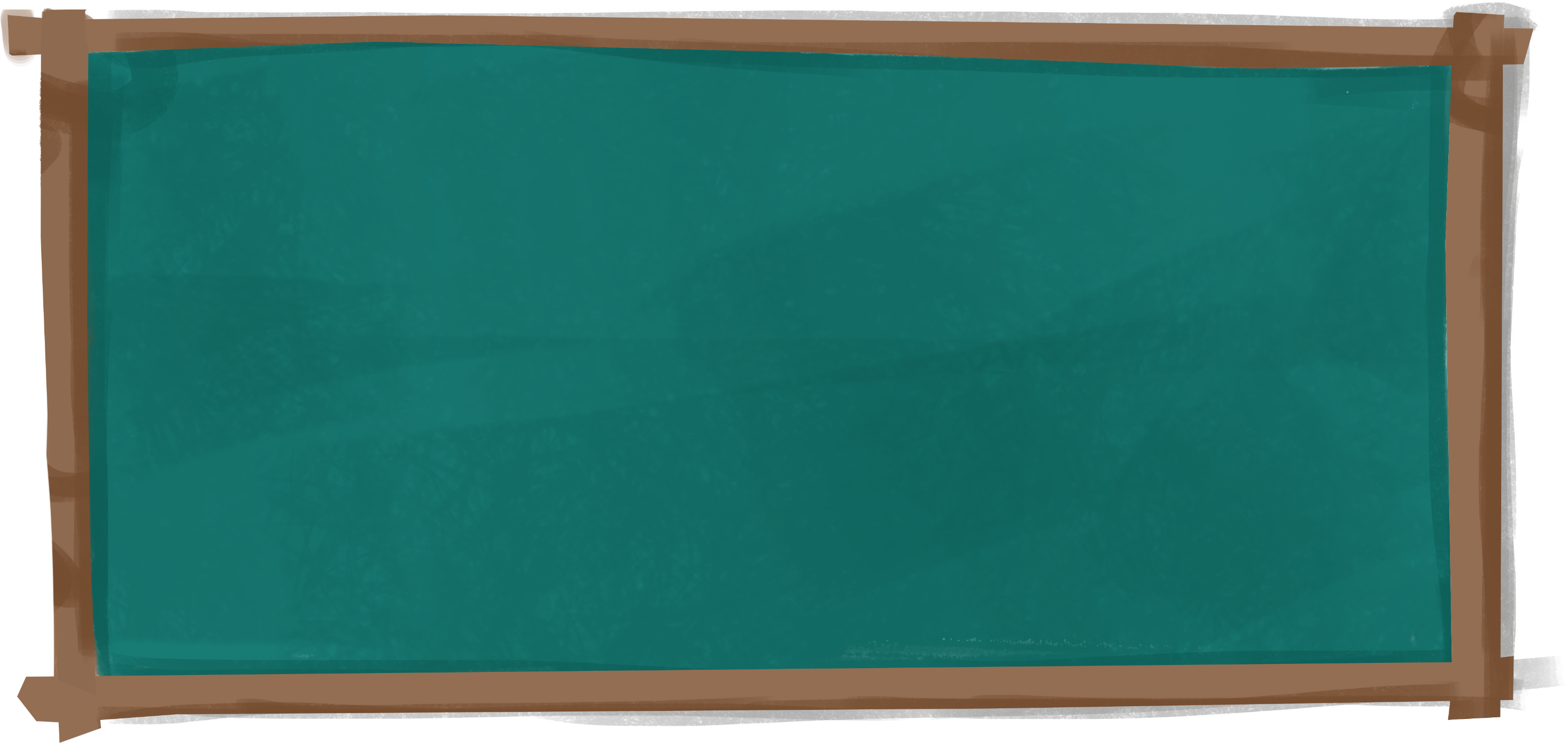 ”
Thứ…ngày…tháng…năm 2022
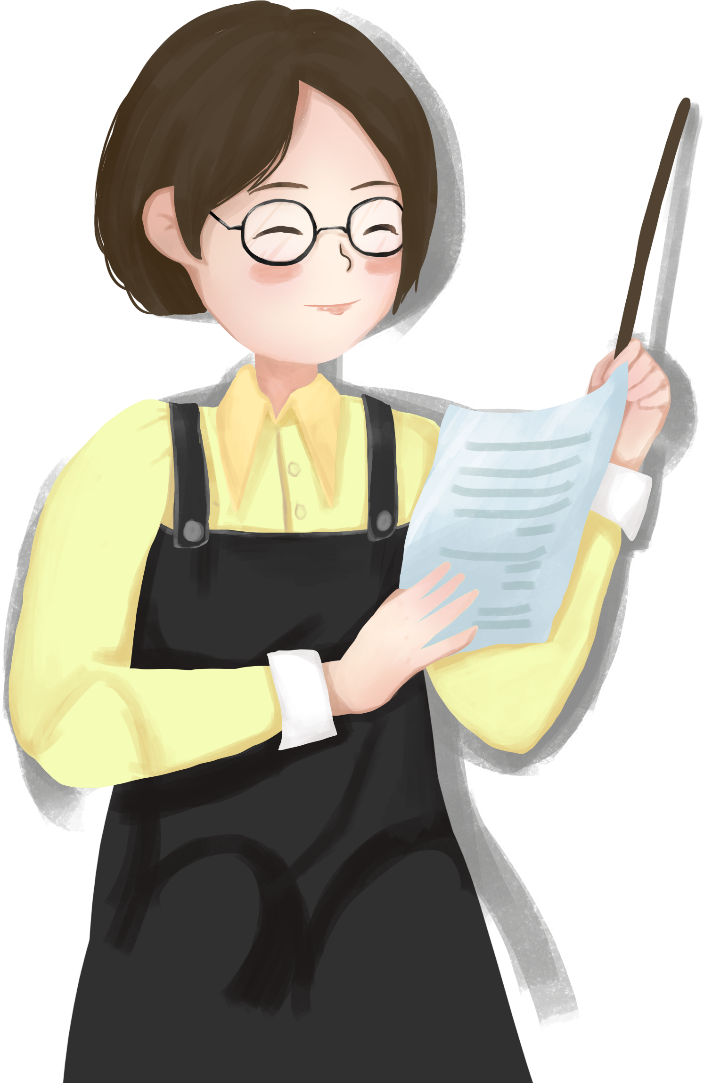 “
Tiếng Việt
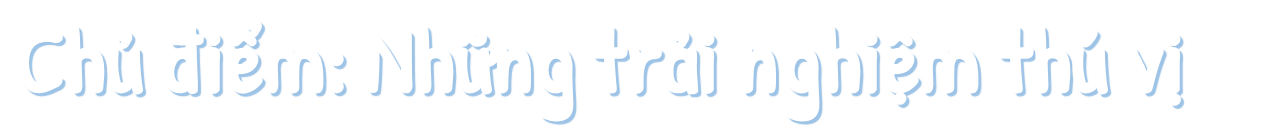 Bài 3 – Tiết 3
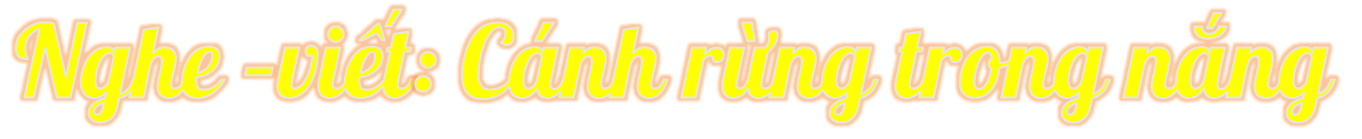 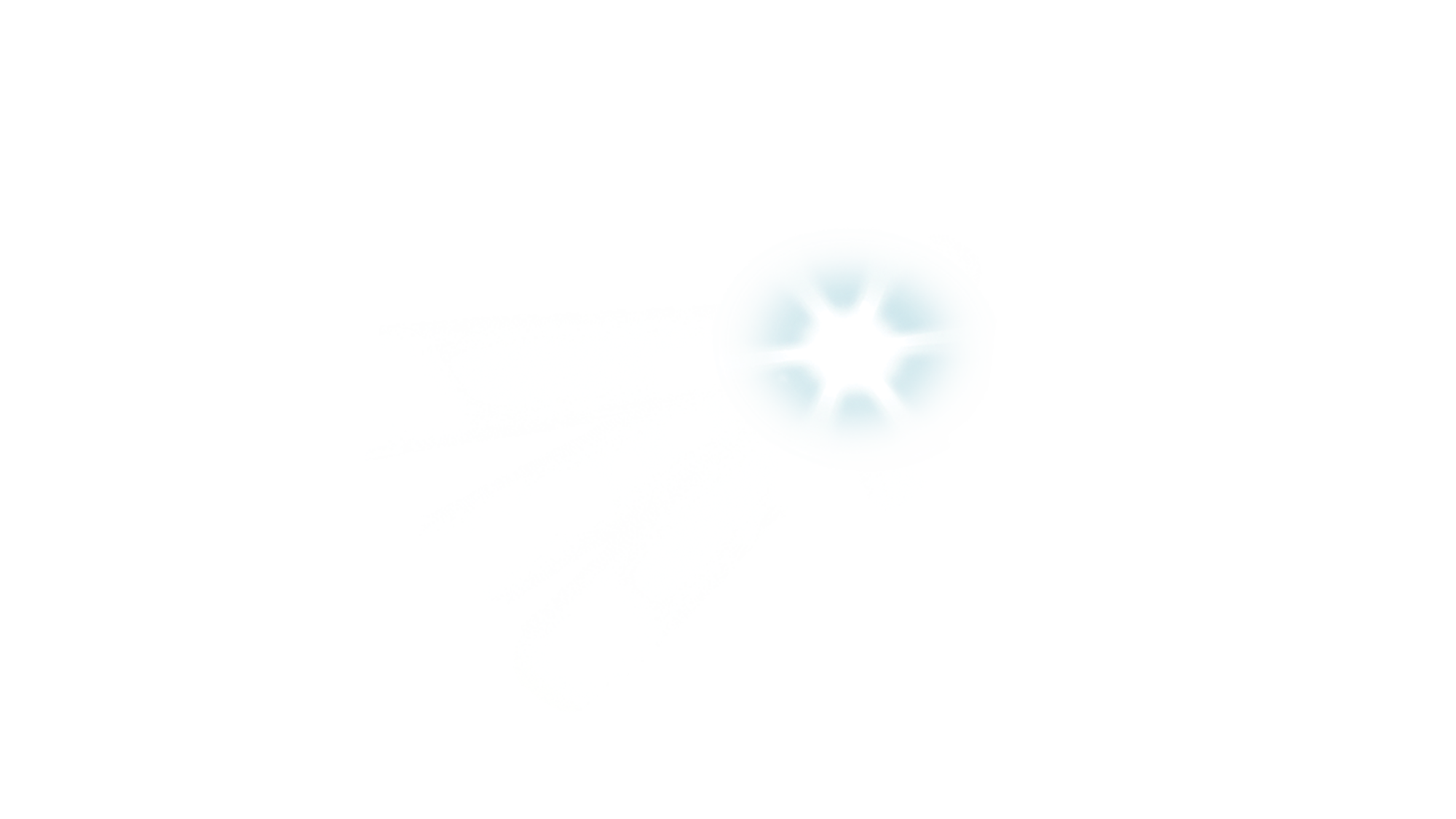 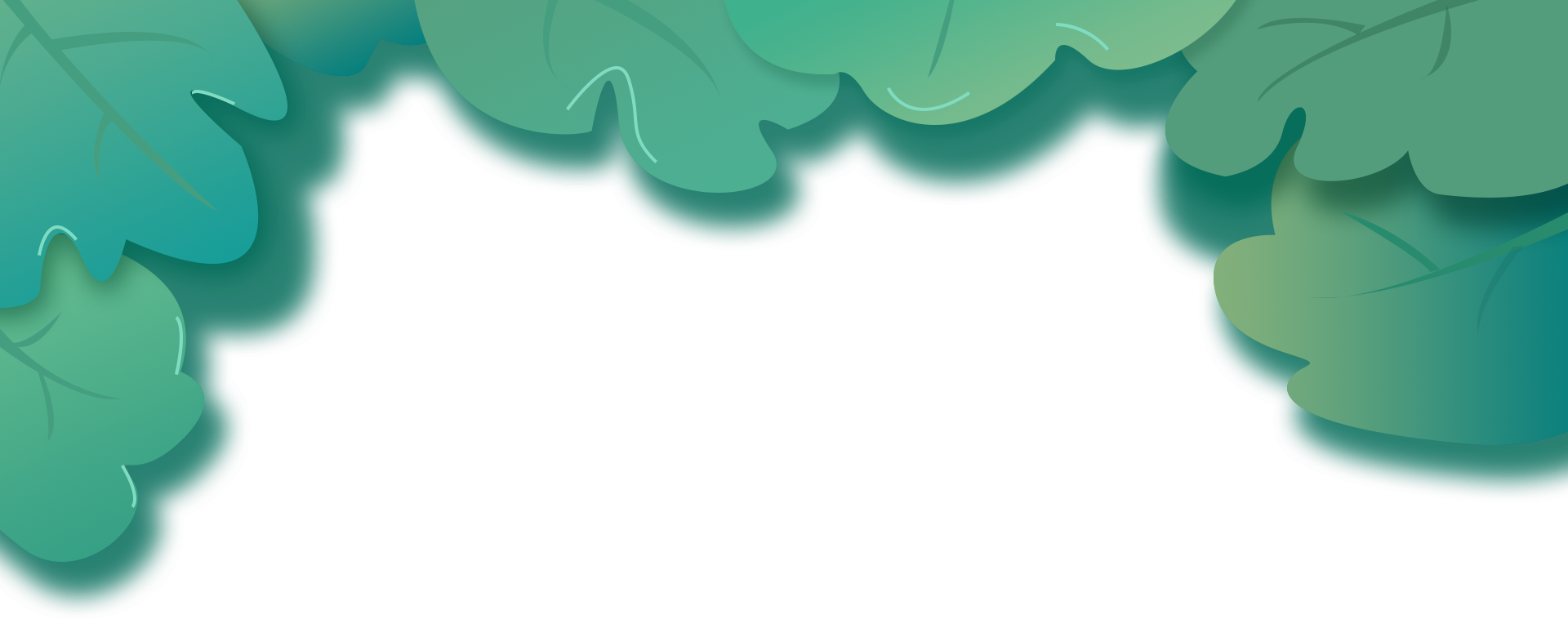 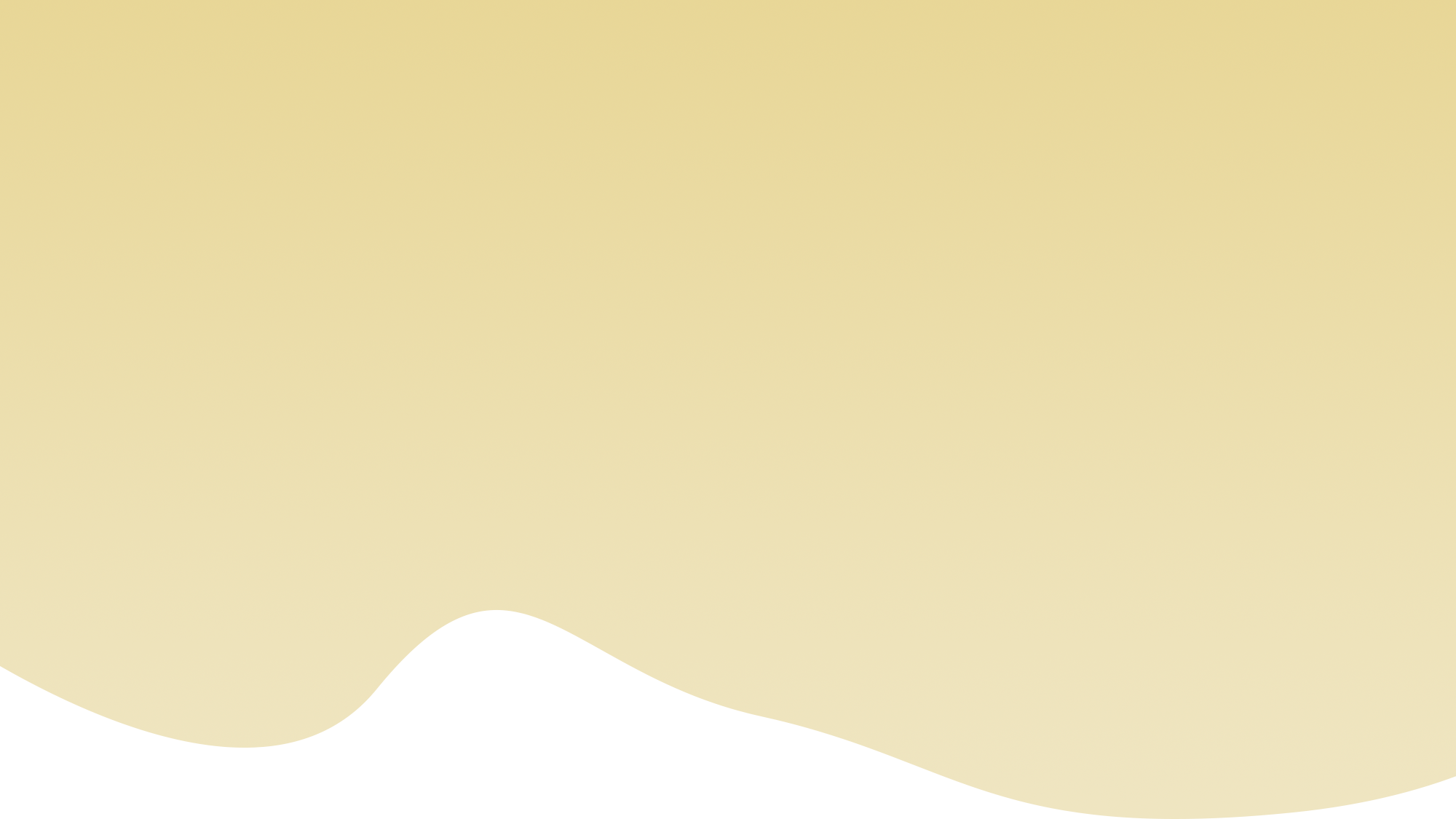 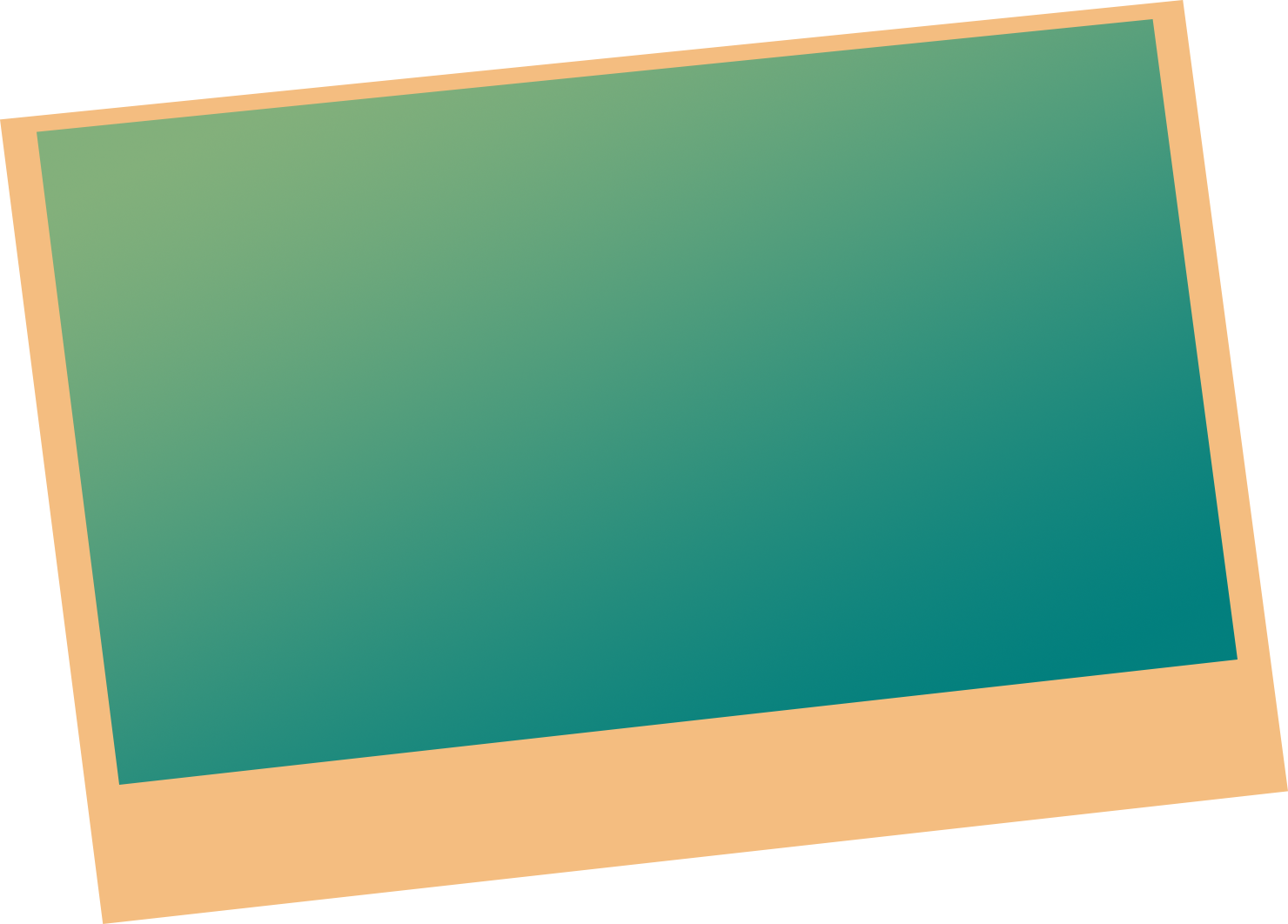 1
NGHE –VIẾT: 
Cánh rừng trong nắng
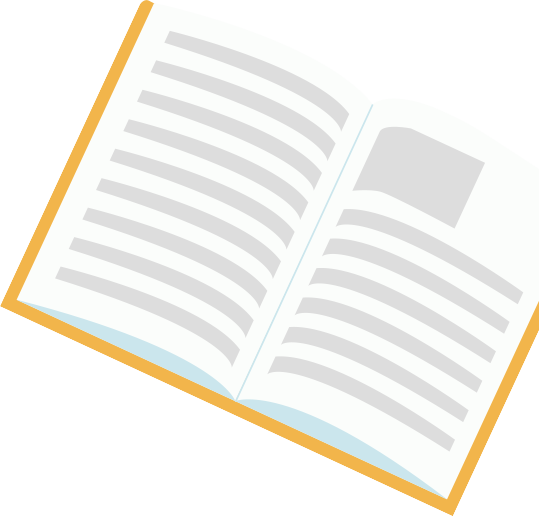 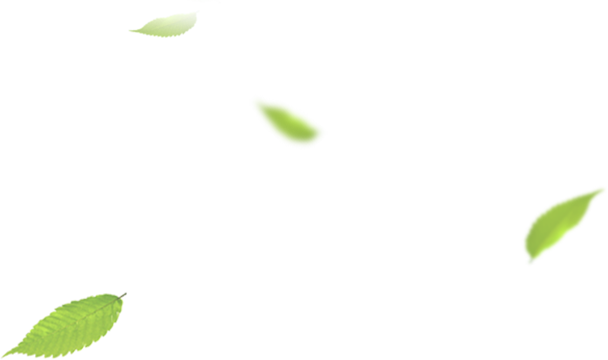 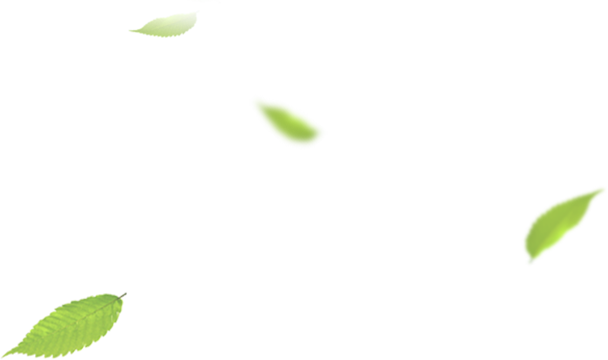 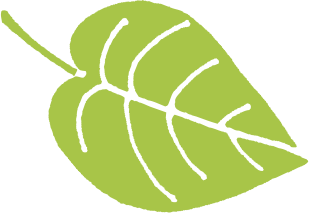 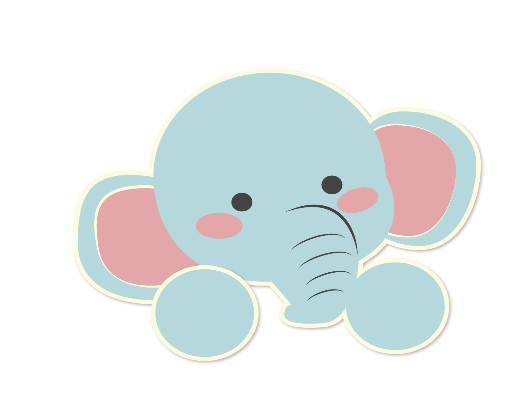 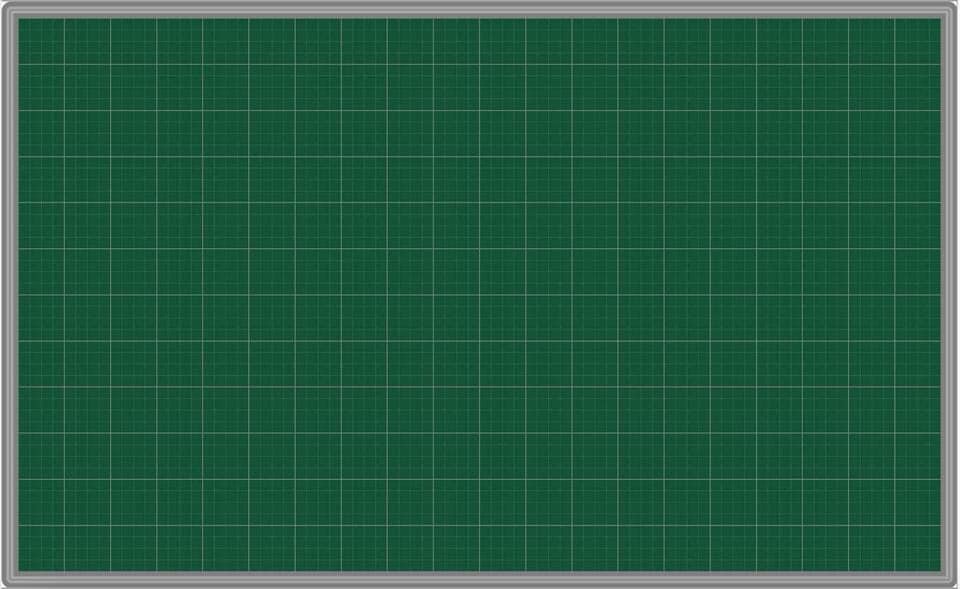 Cáζ ǟừng ǇrΪg wắng
Khi wắng đã ηạt jàu Λłn ηững vī cây, εúng Ǉċ ǟa ωϙ ǇrΪg ǇΗĞc wuĒ. Tςłn đưŊg, Ūg ΓϜ ωϙ ηững cáζ ǟừng κuở xưa. BΗĞt bao cảζ sắc ηư hΗİn ǟa Ǉrưϐ jắt εúng Ǉċ: bầy νΰŖ Ǉiζ wθịε đáζ đu Λłn càζ cao, đàn hưΫ wai xiζ Α−p và hΗϛn làζ ǟủ ηau ǟa ǧίĒ, ηững vạt cỏ đẫm ǧΰΩg lΪg laζ ǇrΪg wắng.
NGHE – VIẾT
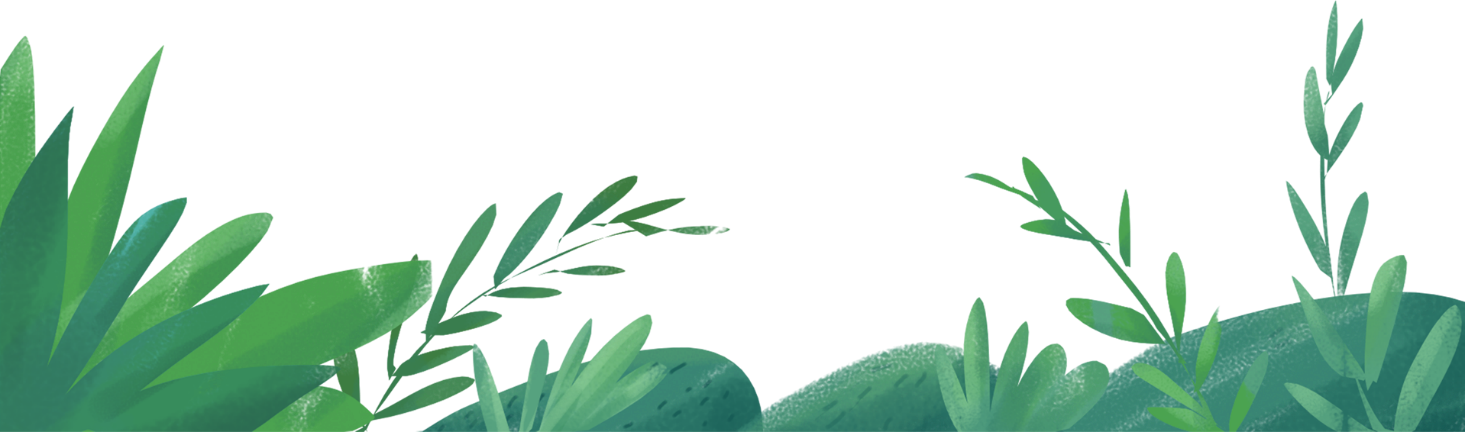 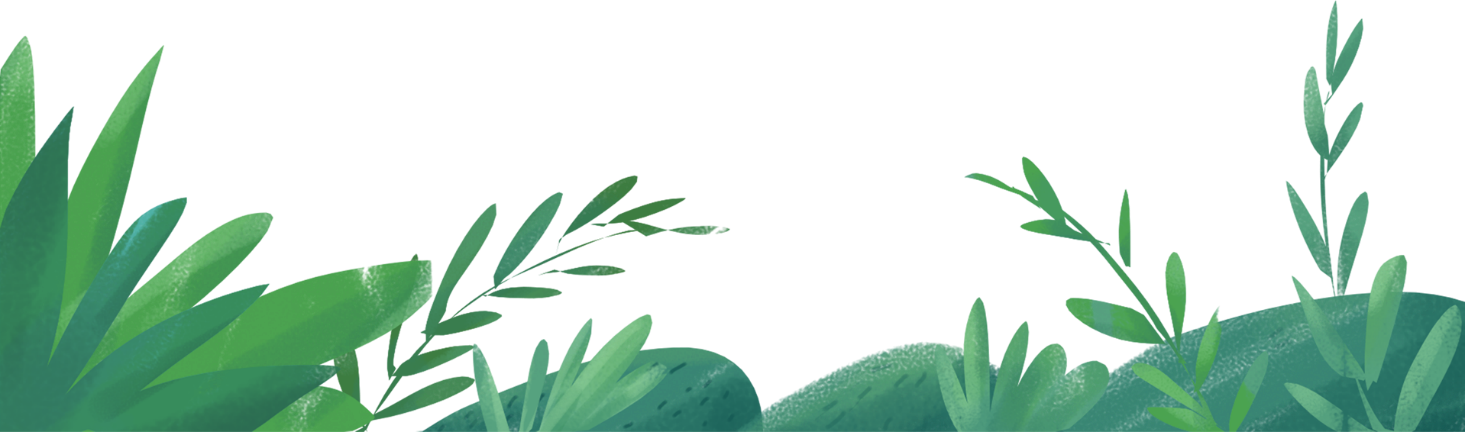 THẢO LUẬN NHÓM
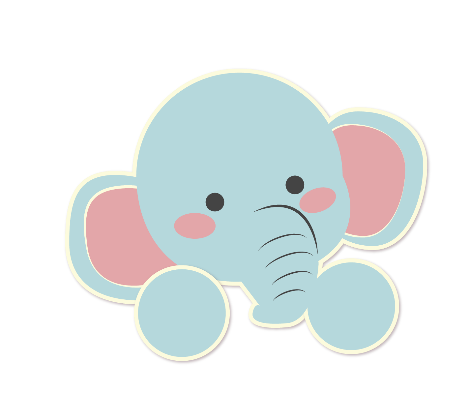 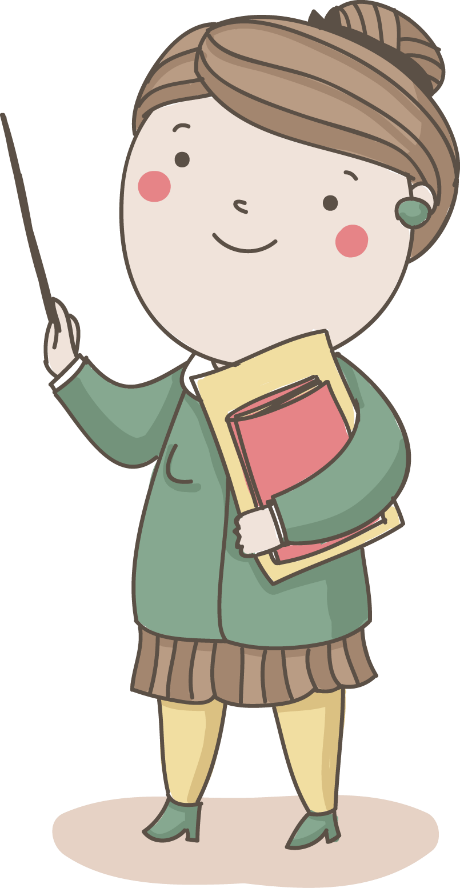 Đoạn văn nói về gì?
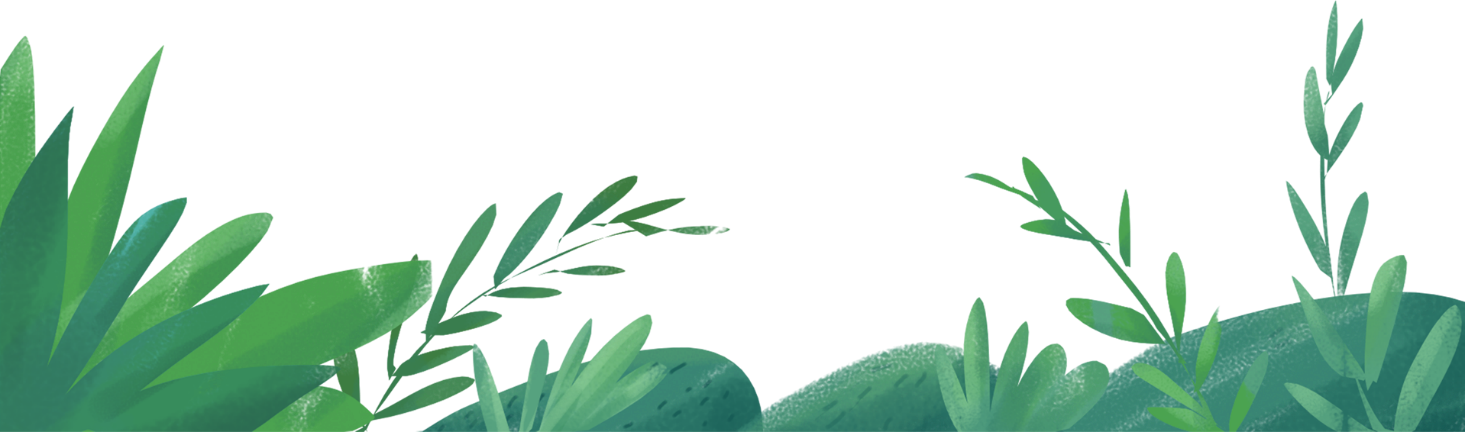 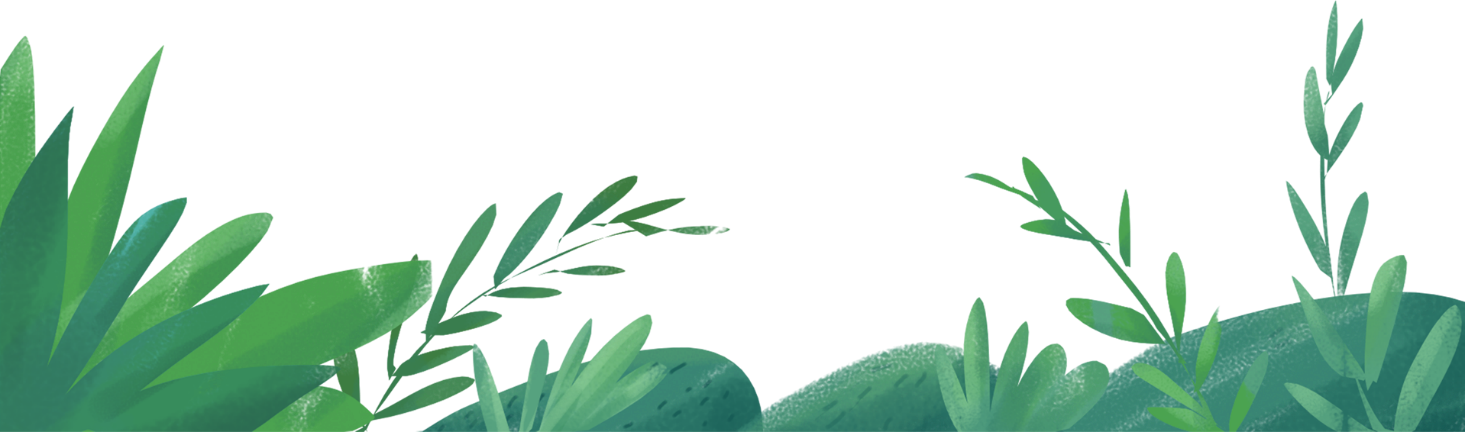 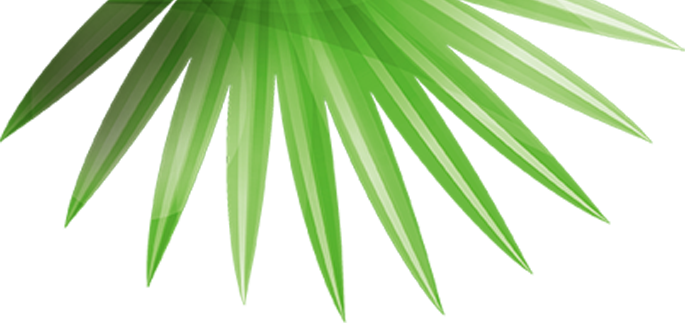 CHIA SẺ TRƯỚC LỚP
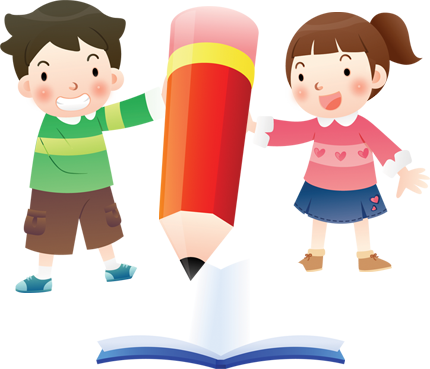 Vẻ đẹp của cảnh vật núi rừng thưở xưa.
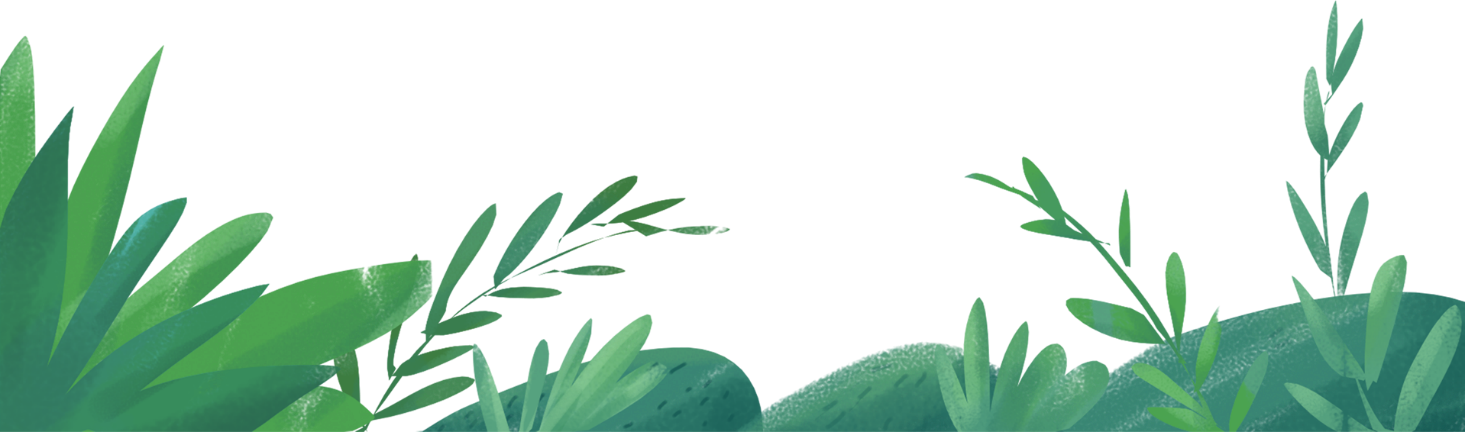 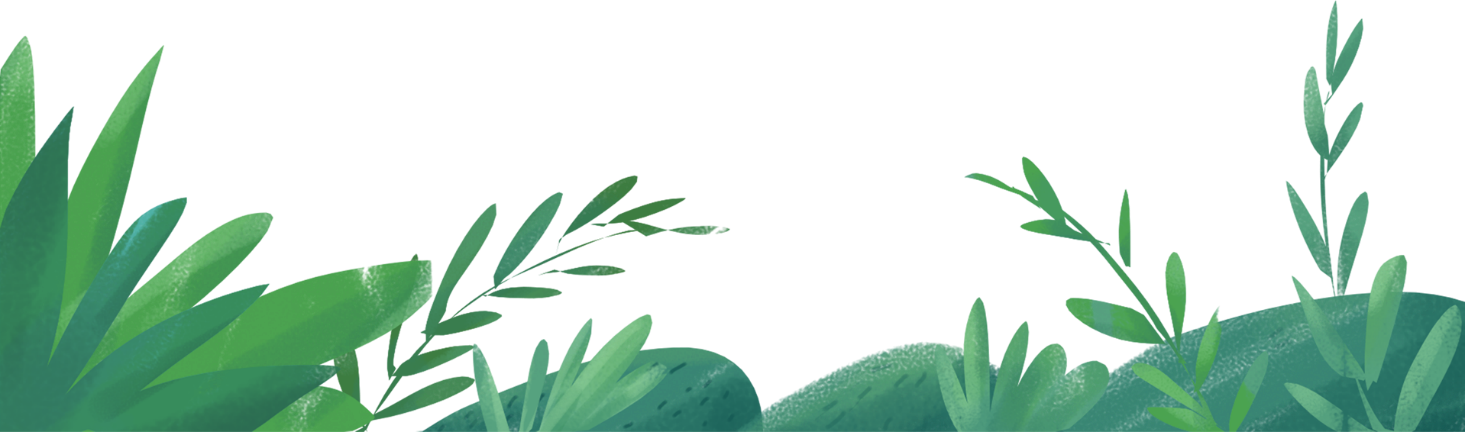 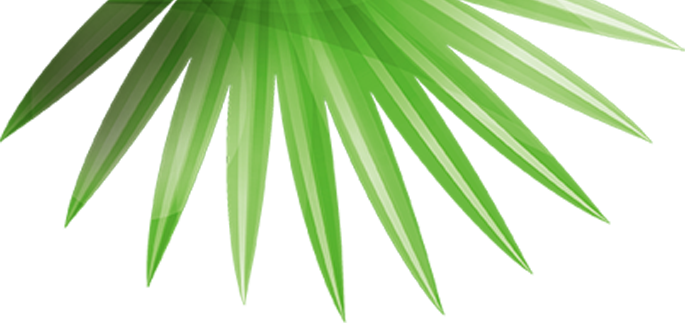 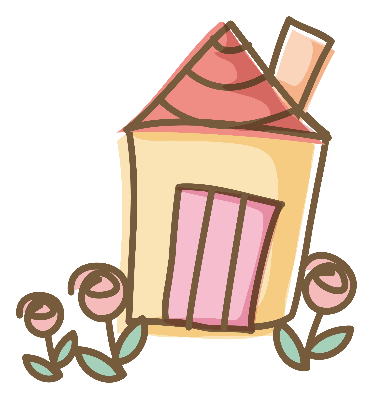 Luyện đọc từ khó
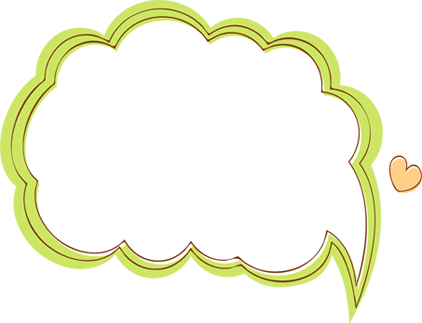 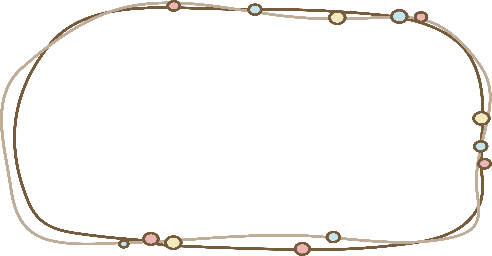 vòm cây
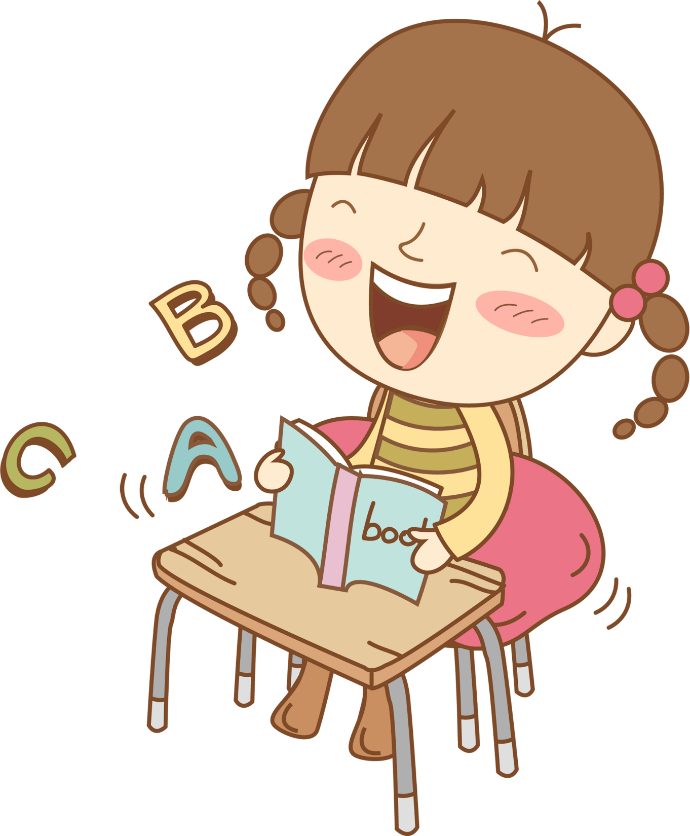 vòm cây
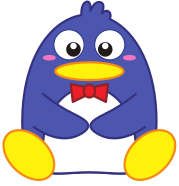 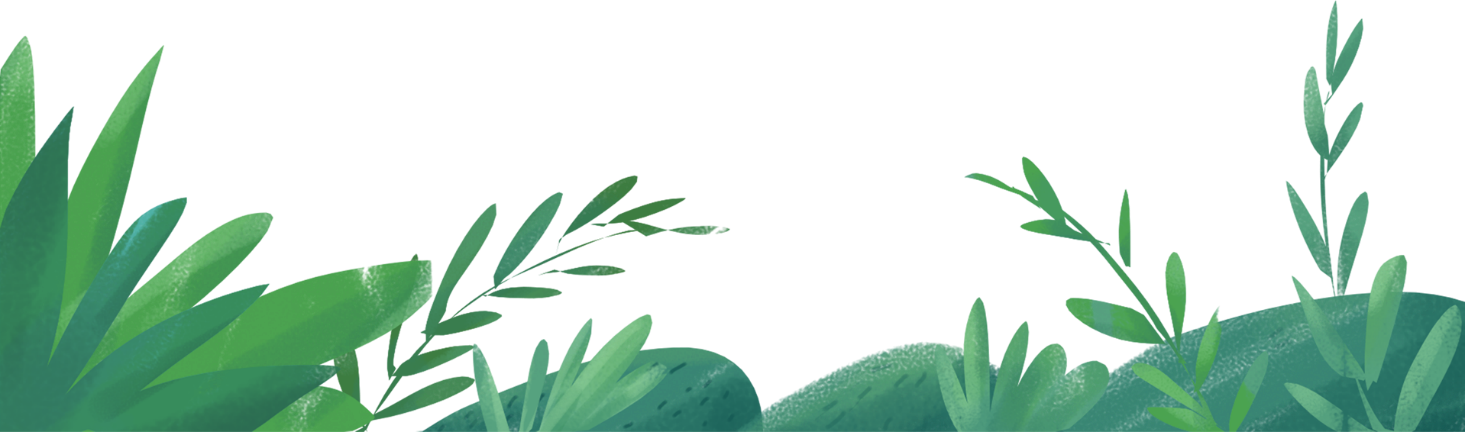 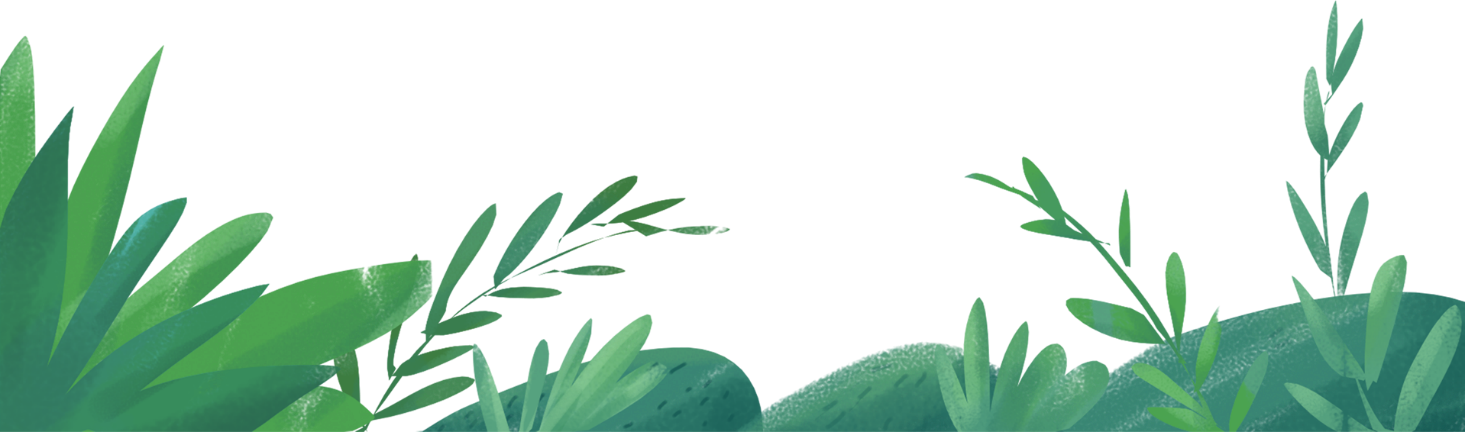 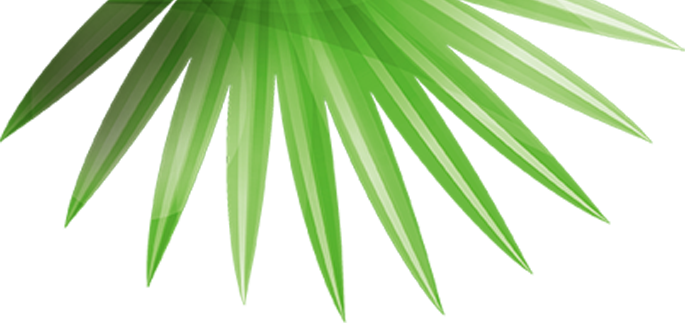 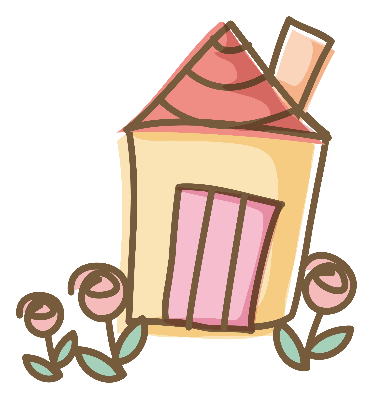 Luyện đọc từ khó
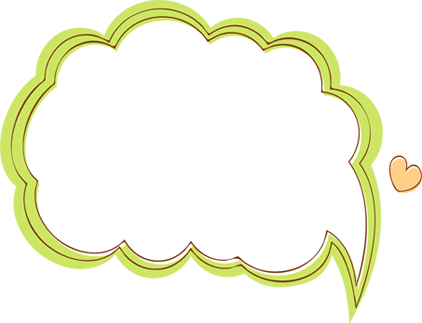 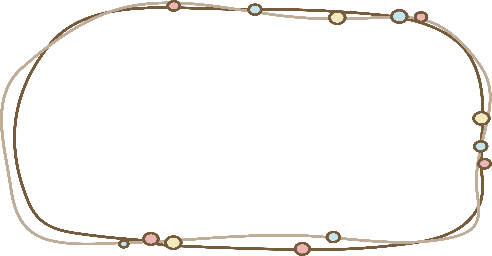 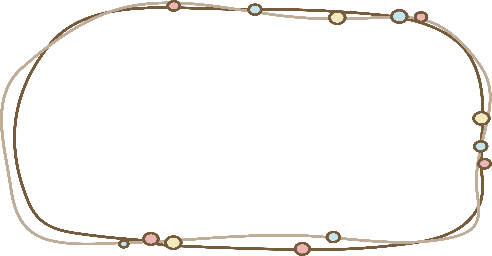 vòm cây
thuở xưa
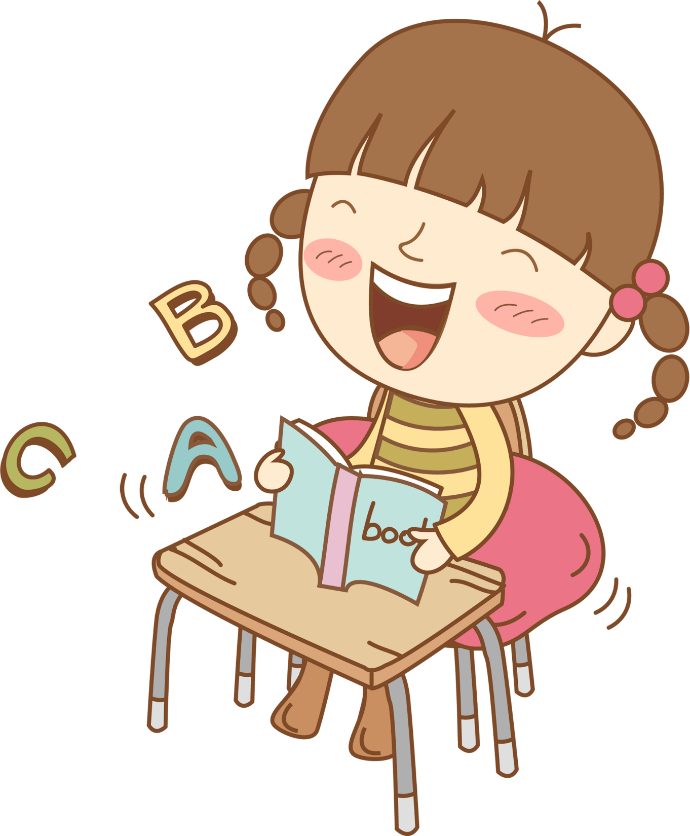 thuở xưa
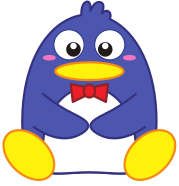 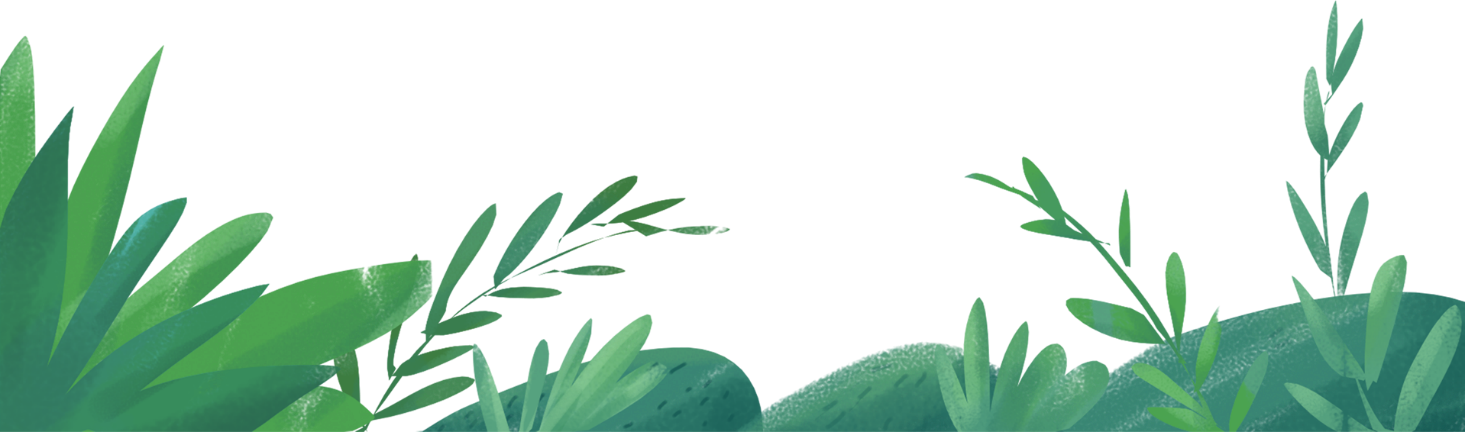 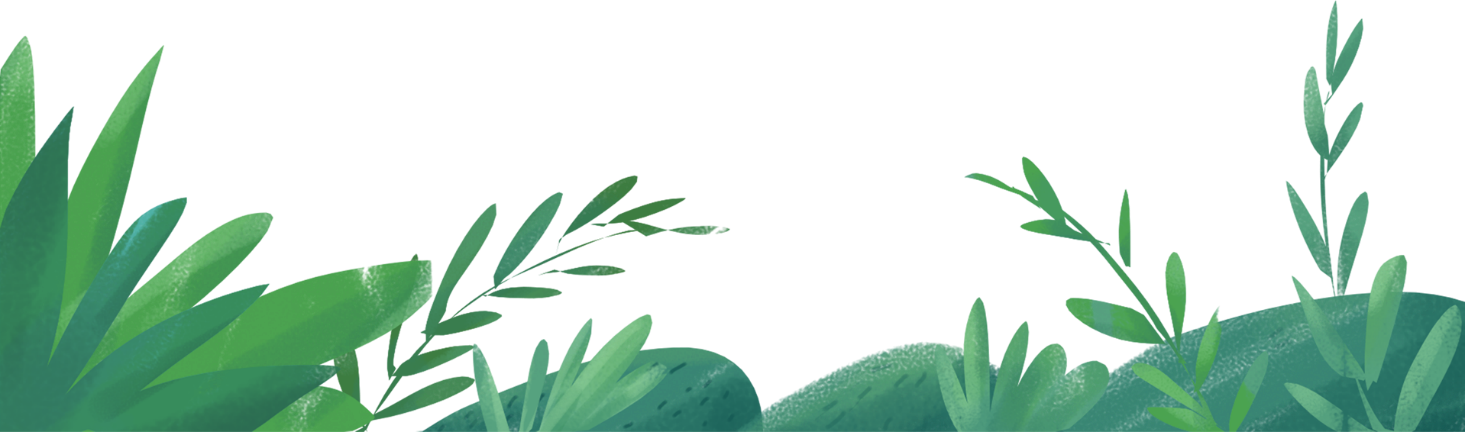 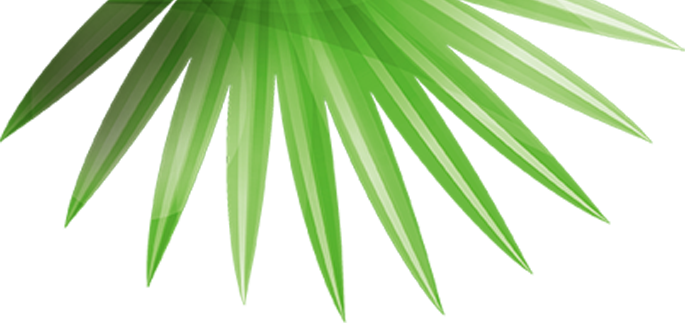 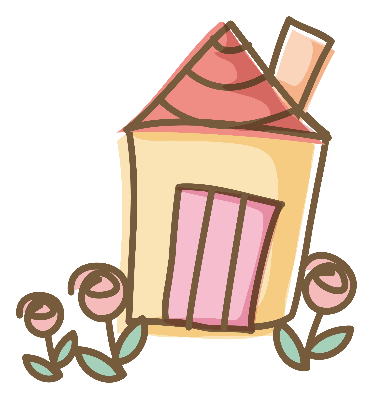 Luyện đọc từ khó
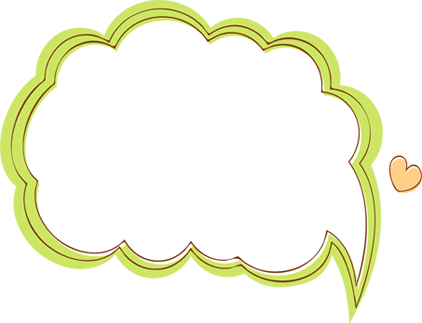 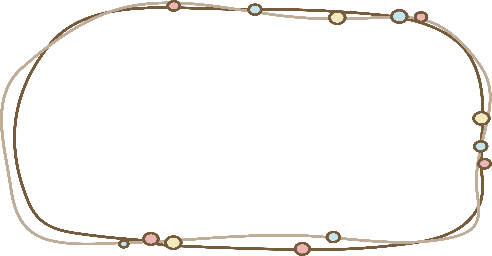 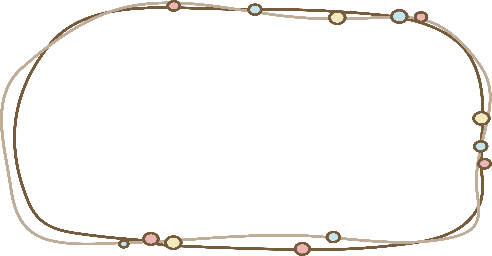 vòm cây
thuở xưa
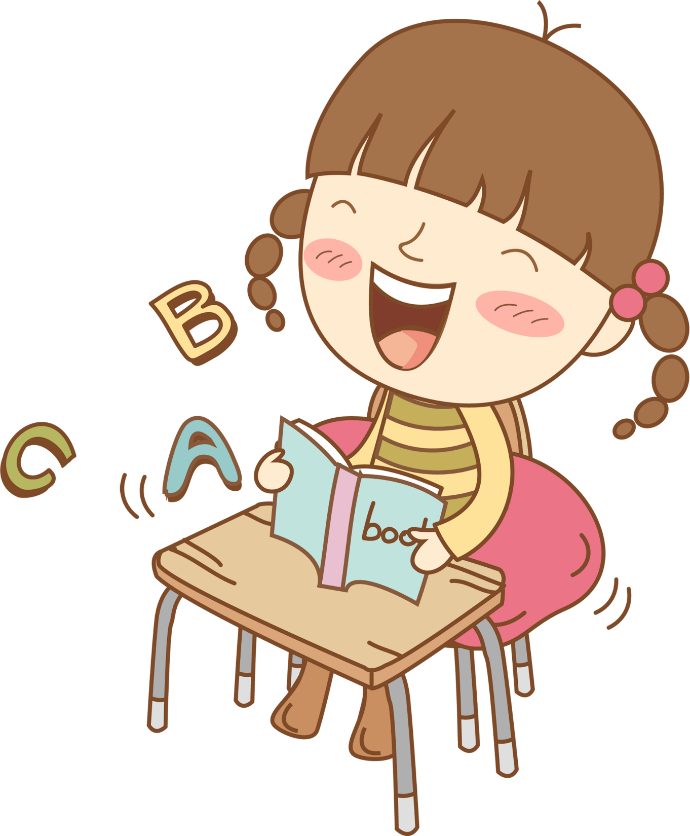 đẫm sương
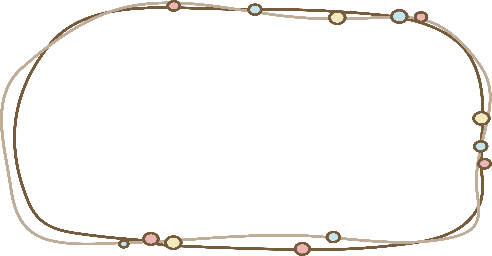 đẫm sương
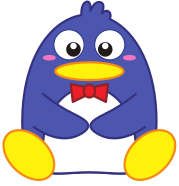 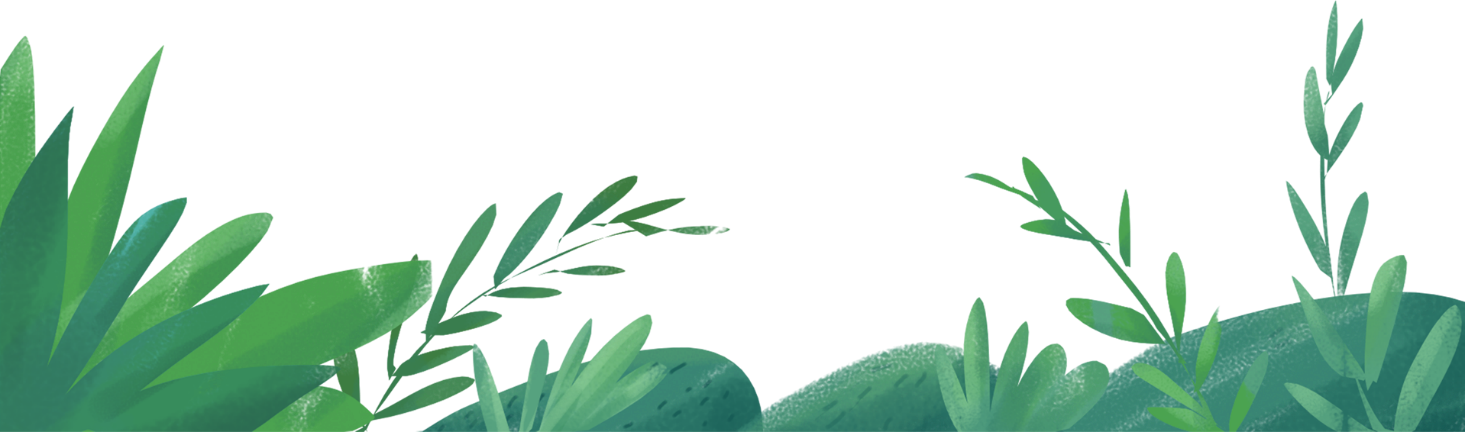 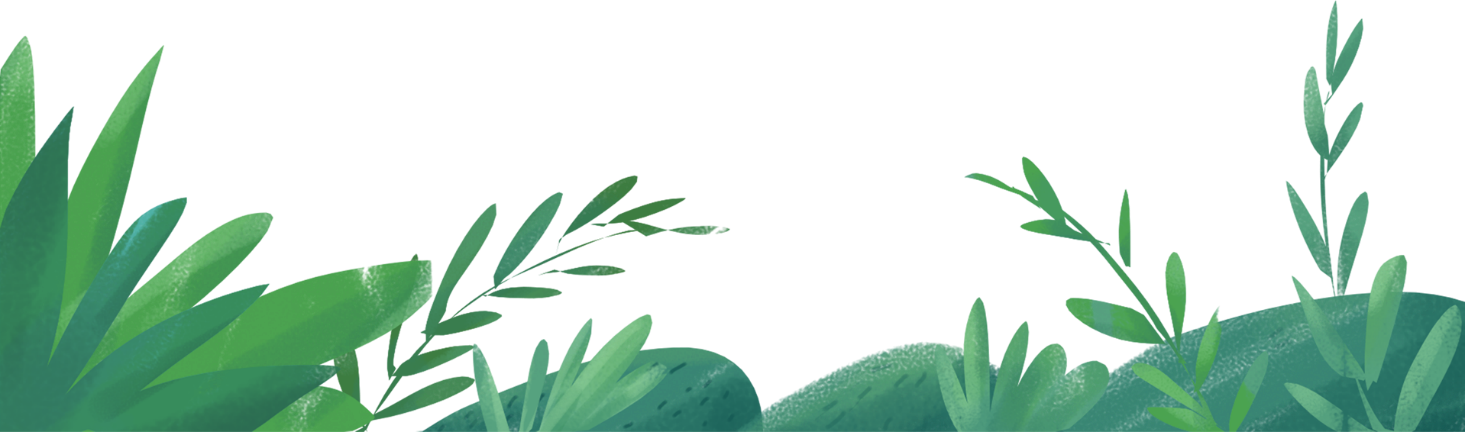 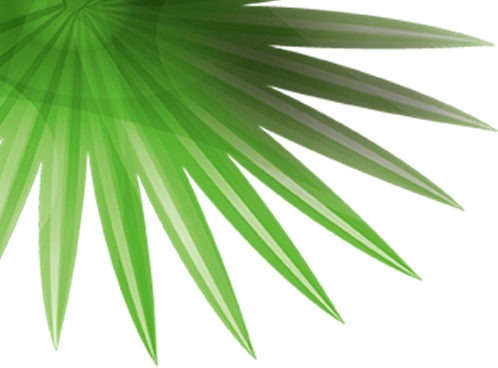 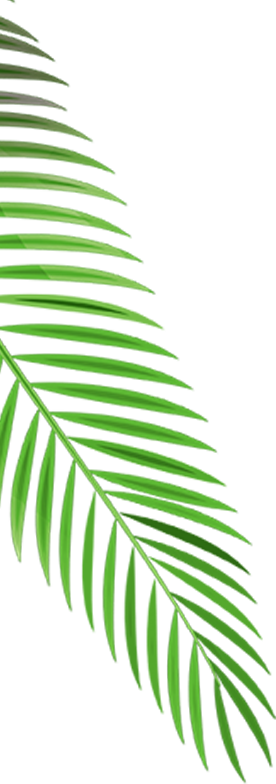 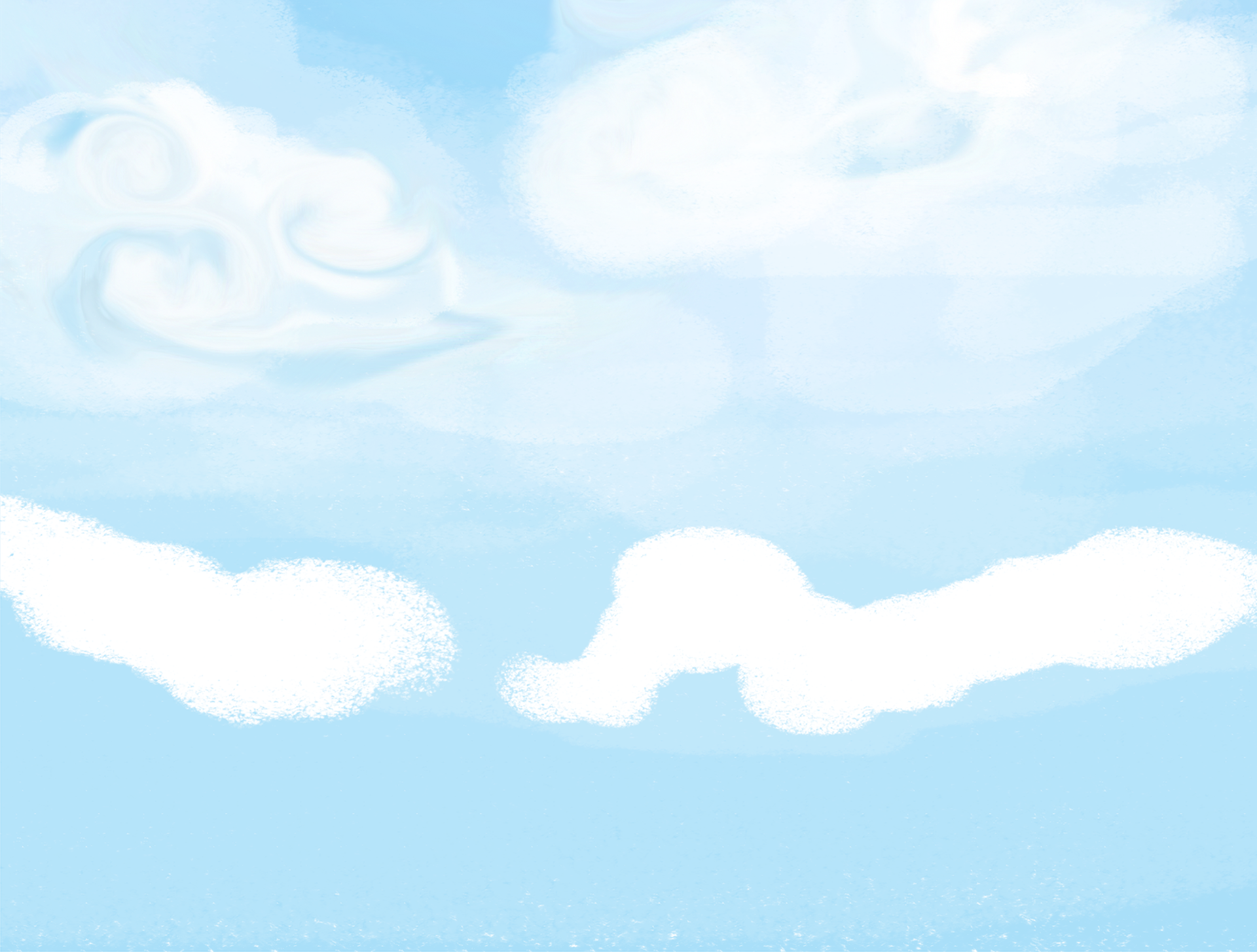 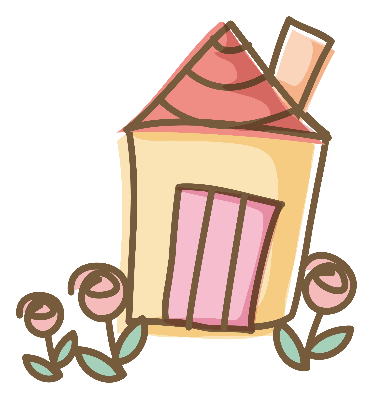 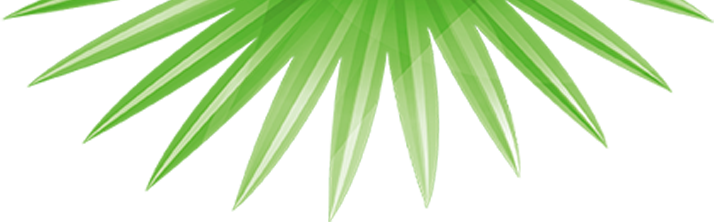 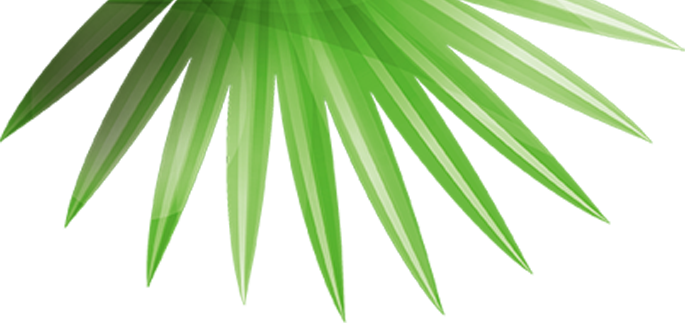 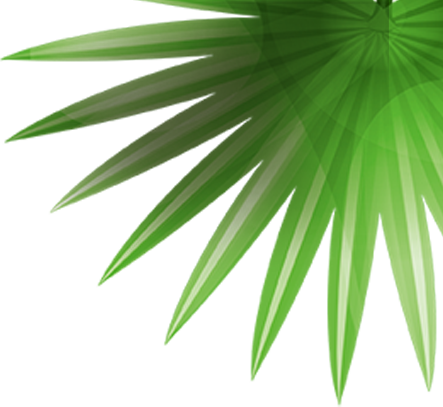 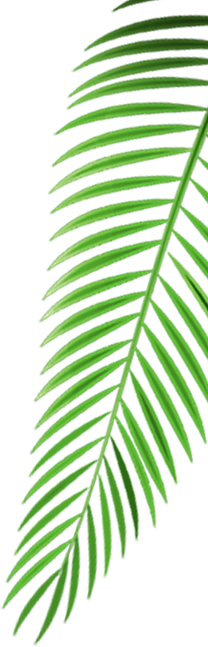 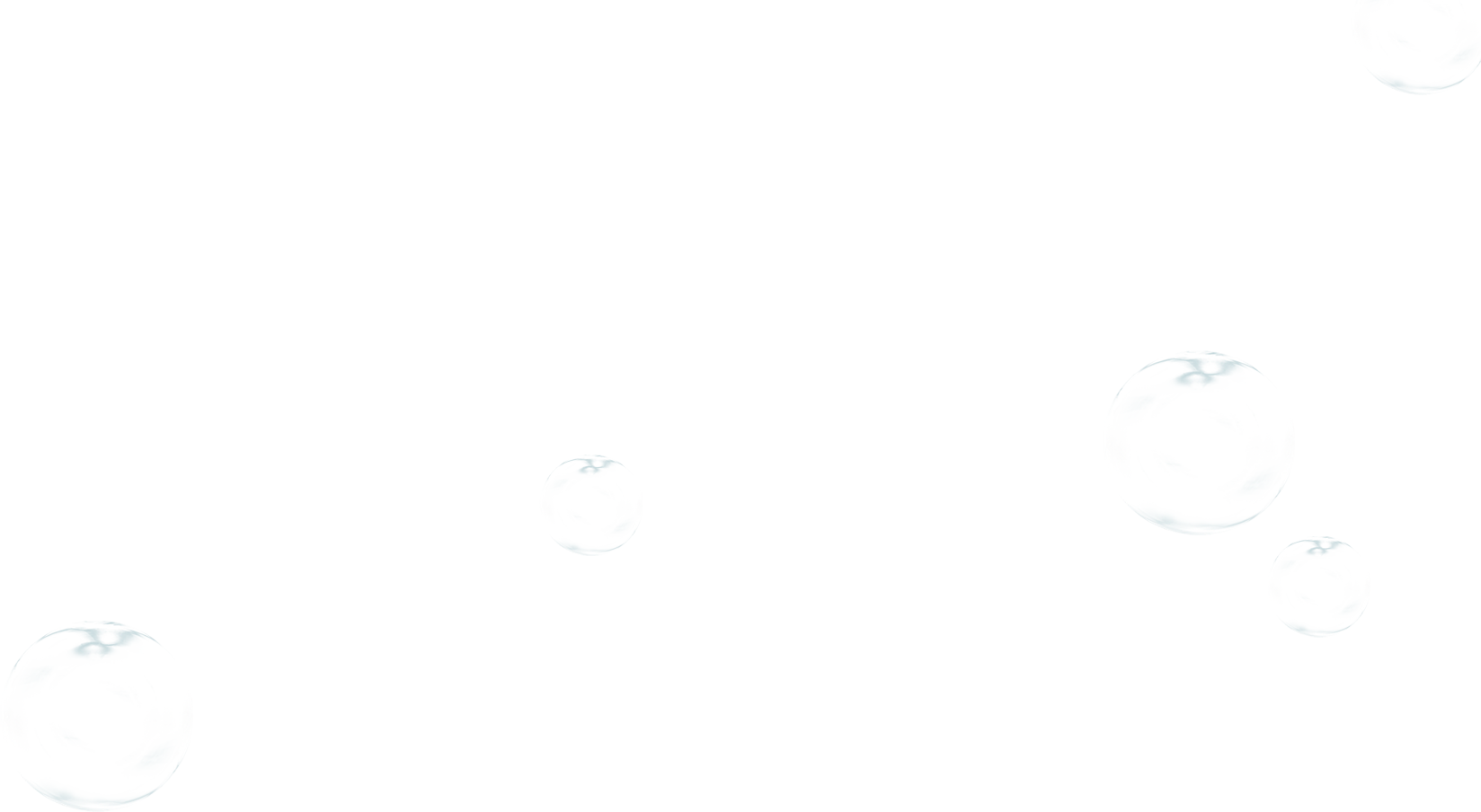 Lưu ý khi trình bày
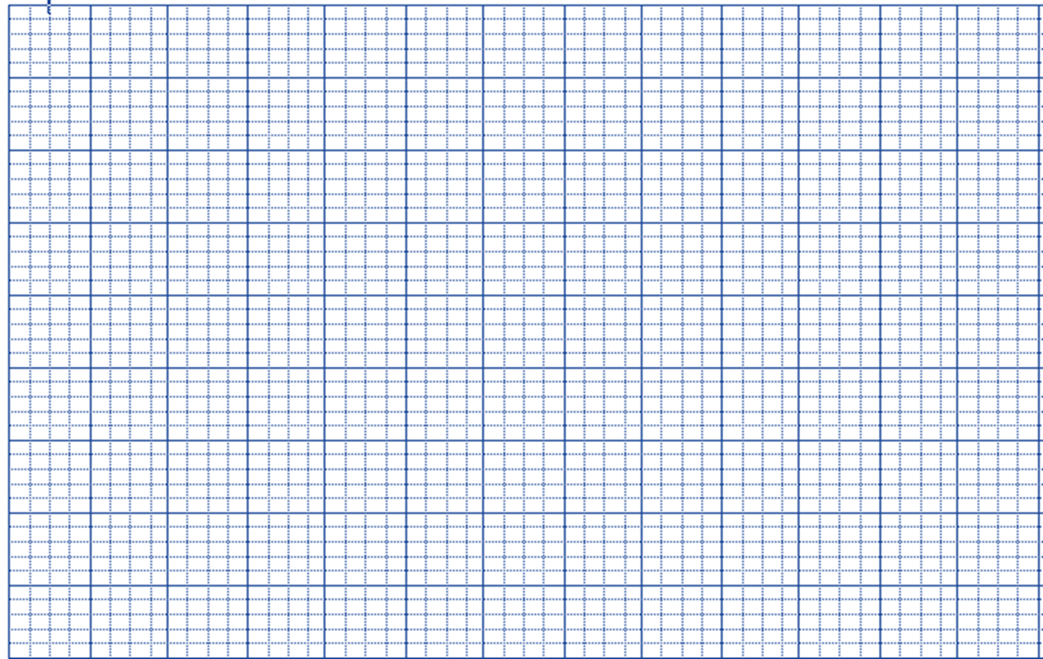 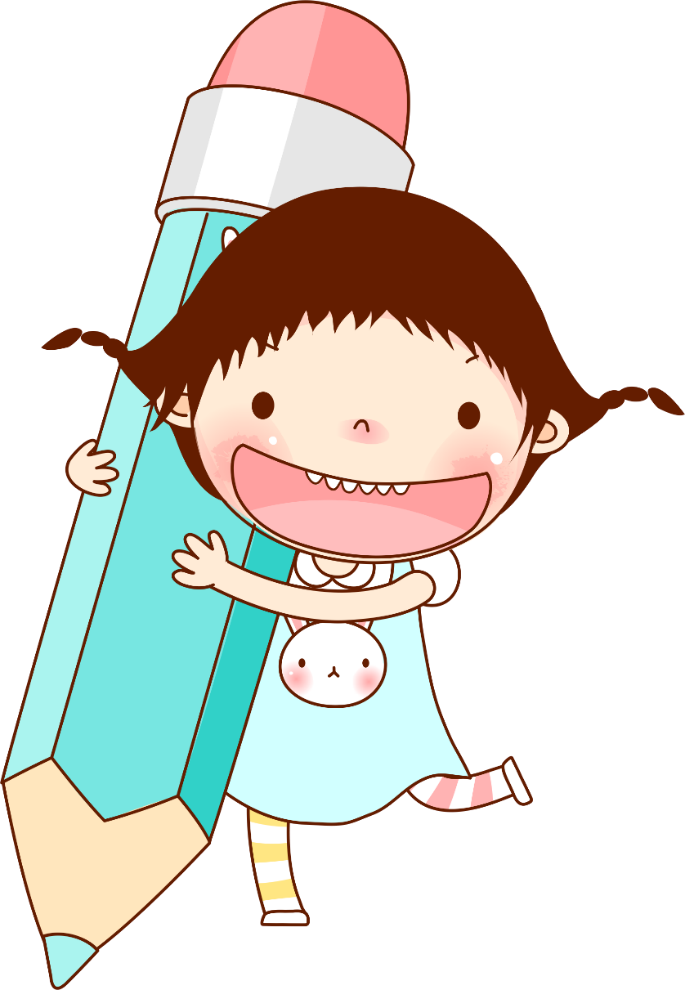 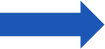 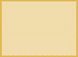 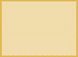 Khi wắng đã ηạt jàu
Lùi vào 2 ô ly
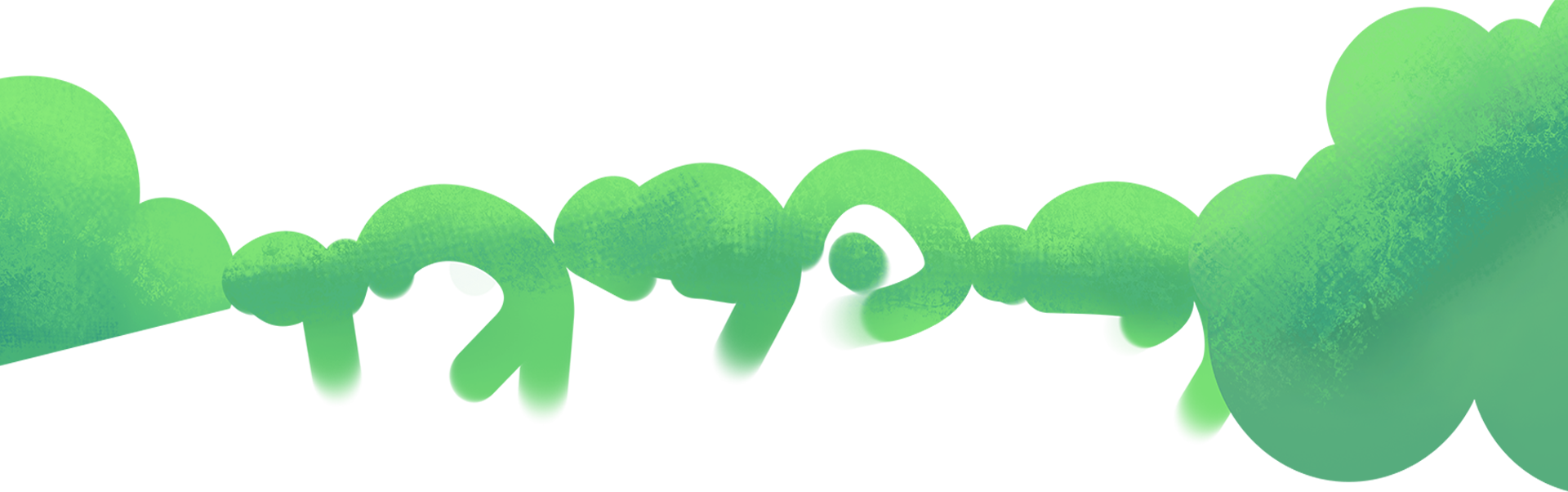 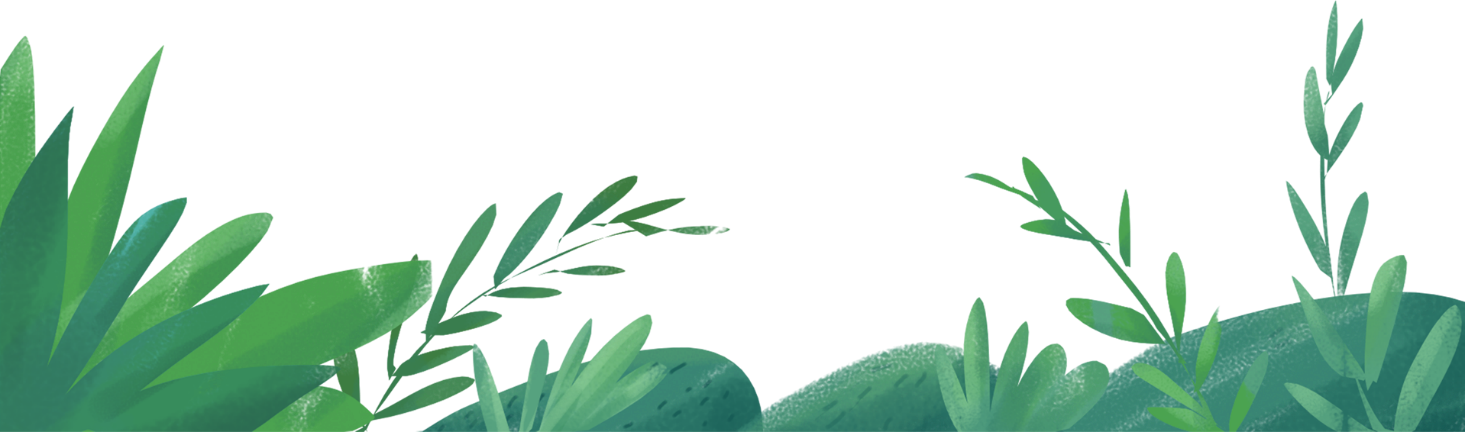 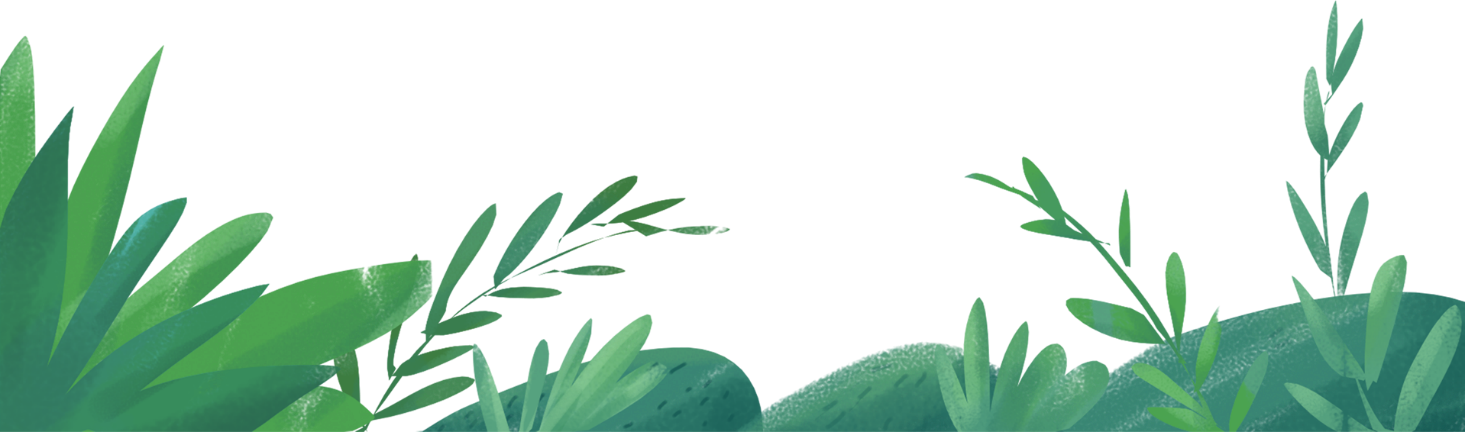 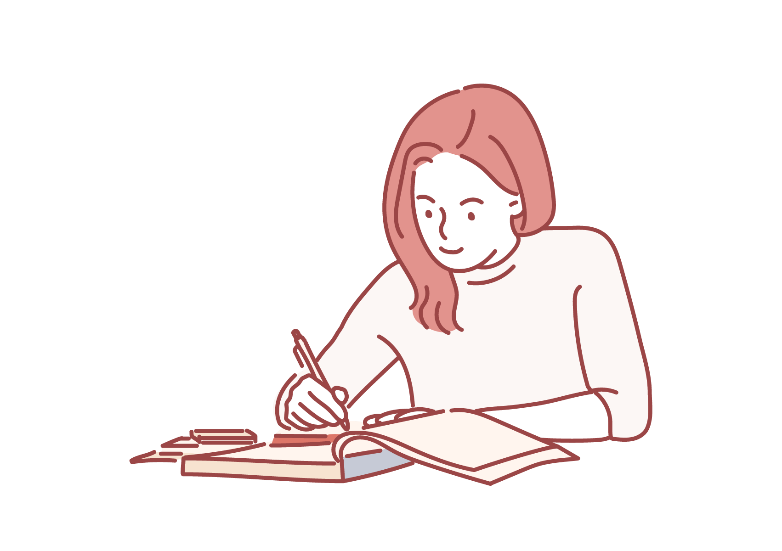 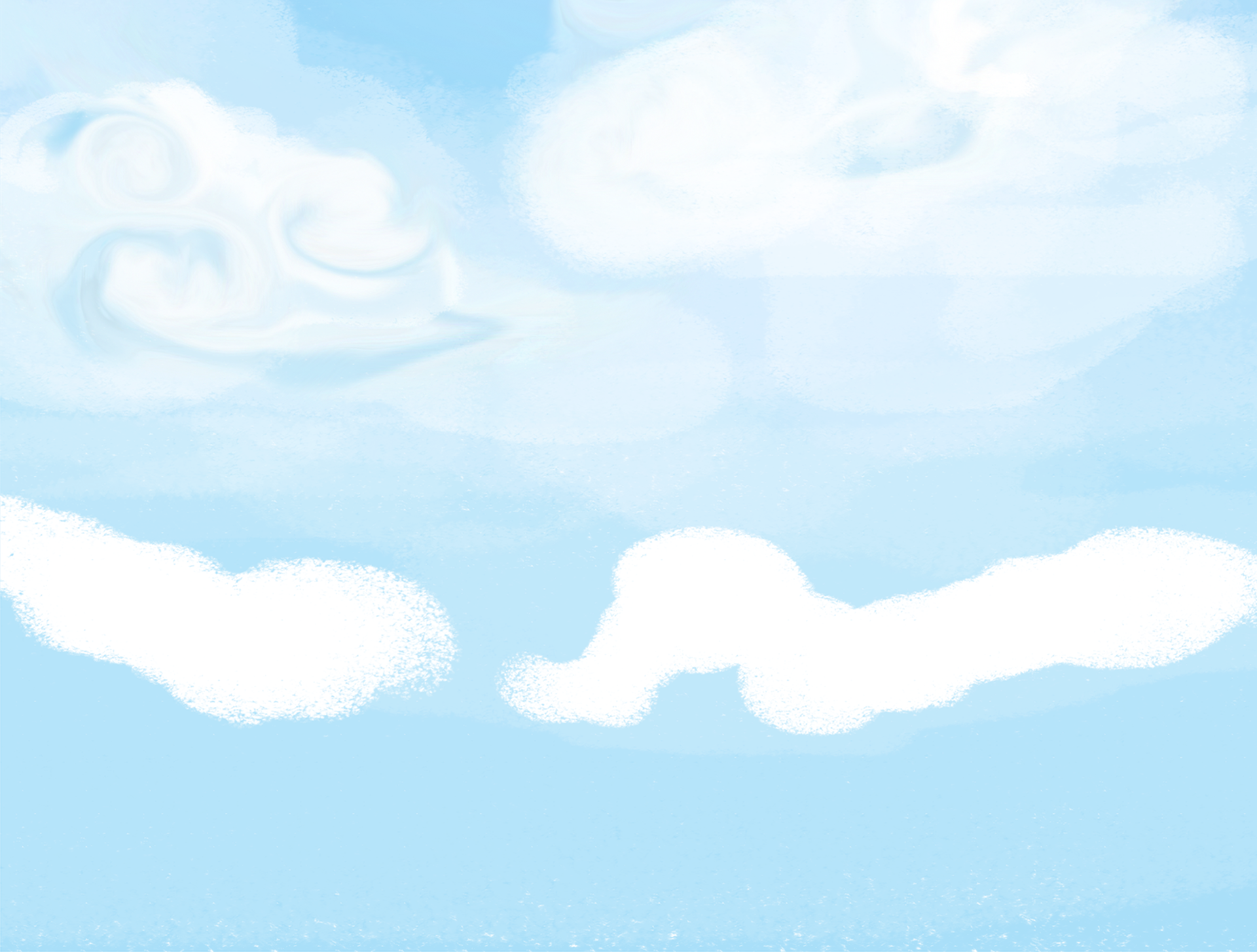 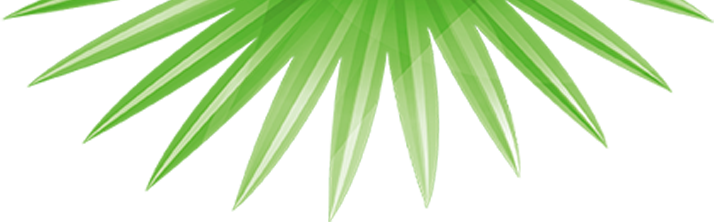 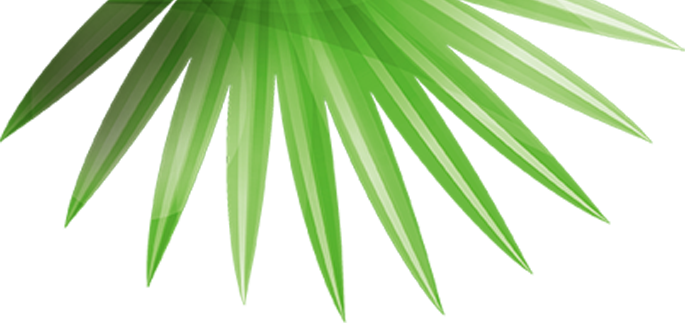 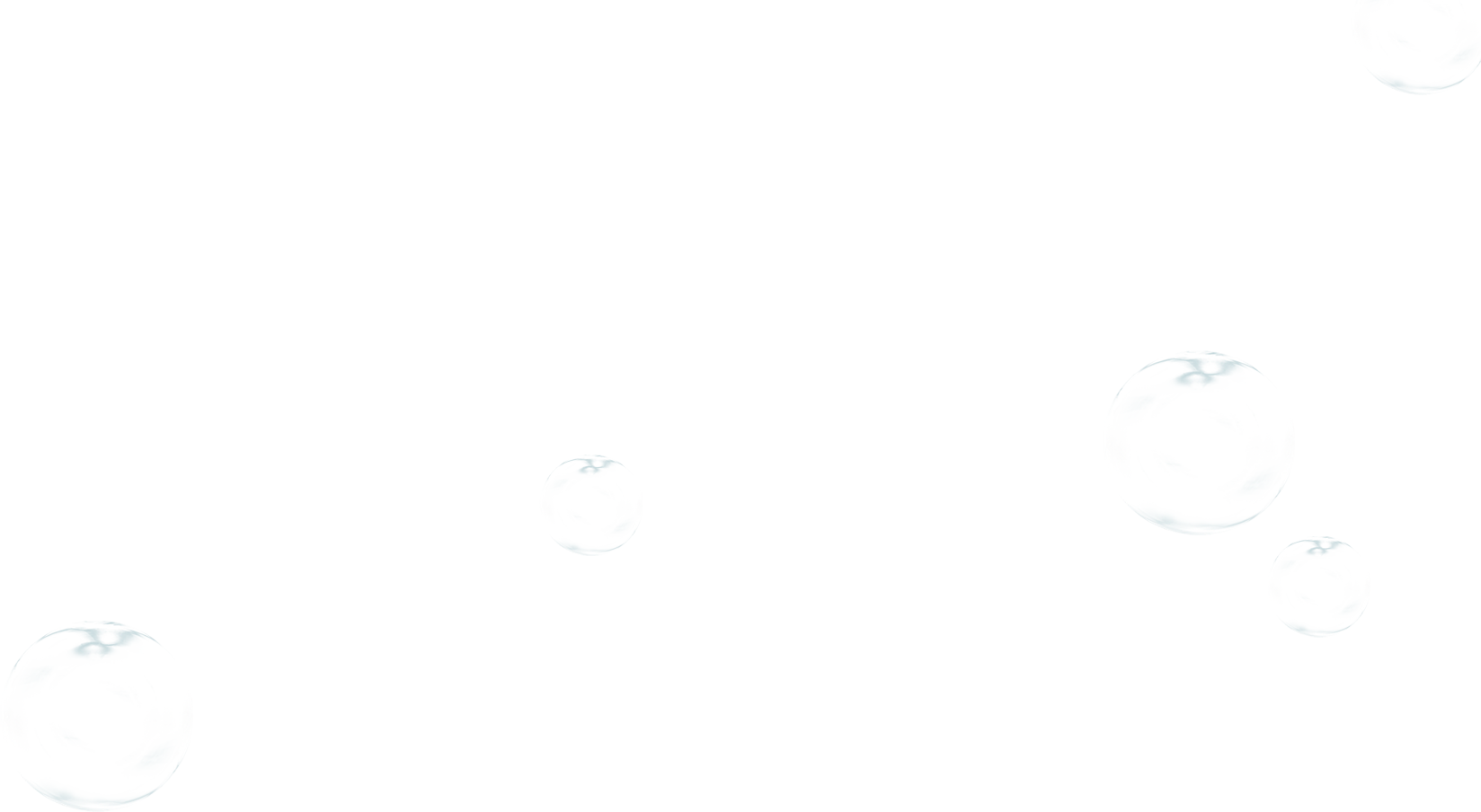 Lưu ý tư thế ngồi viết
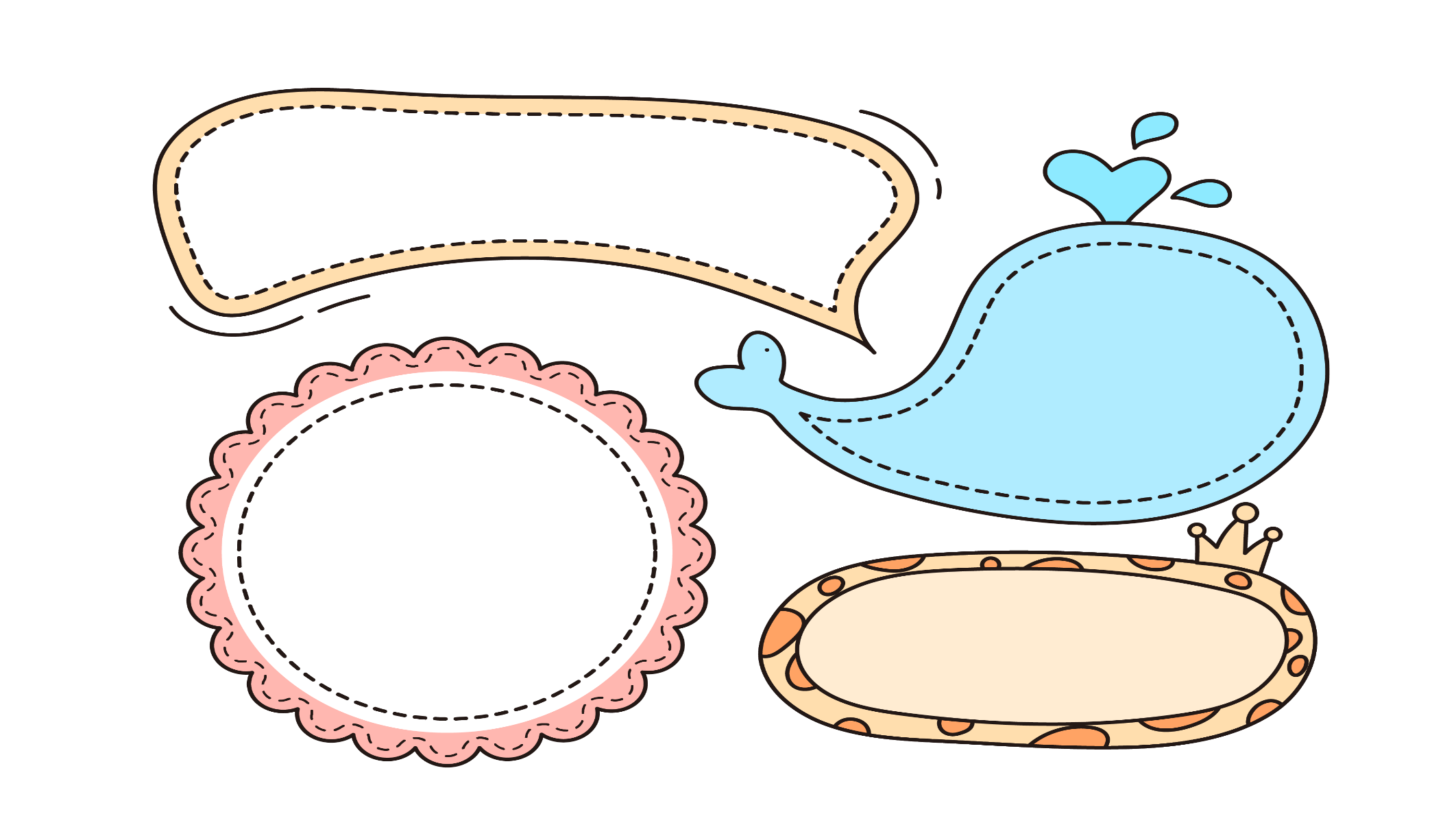 Thẳng lưng, chân đặt đúng vị trí
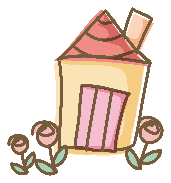 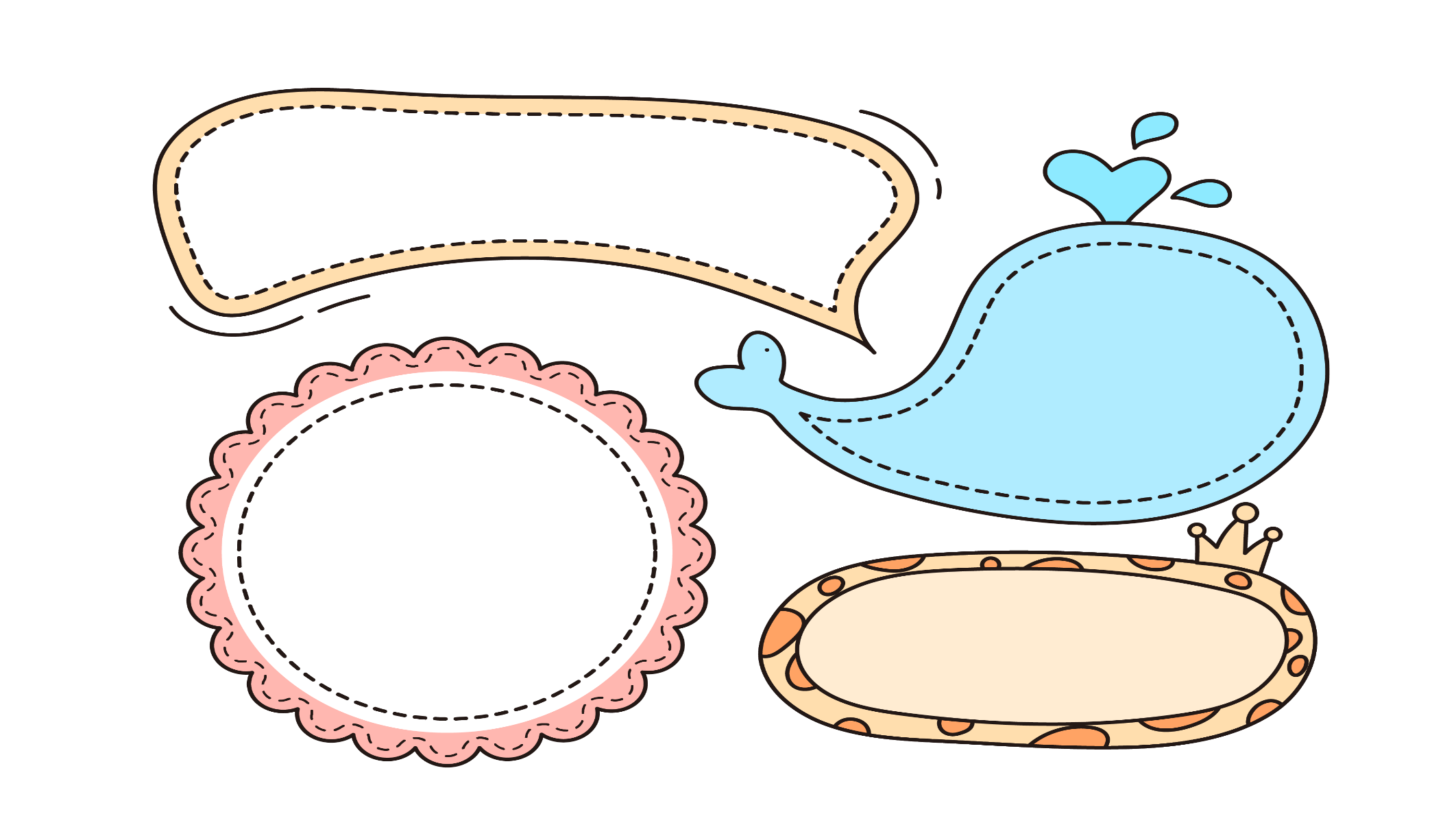 Khoảng cách từ mắt đến vở 25 – 30cm
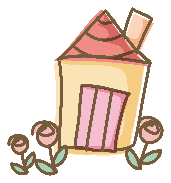 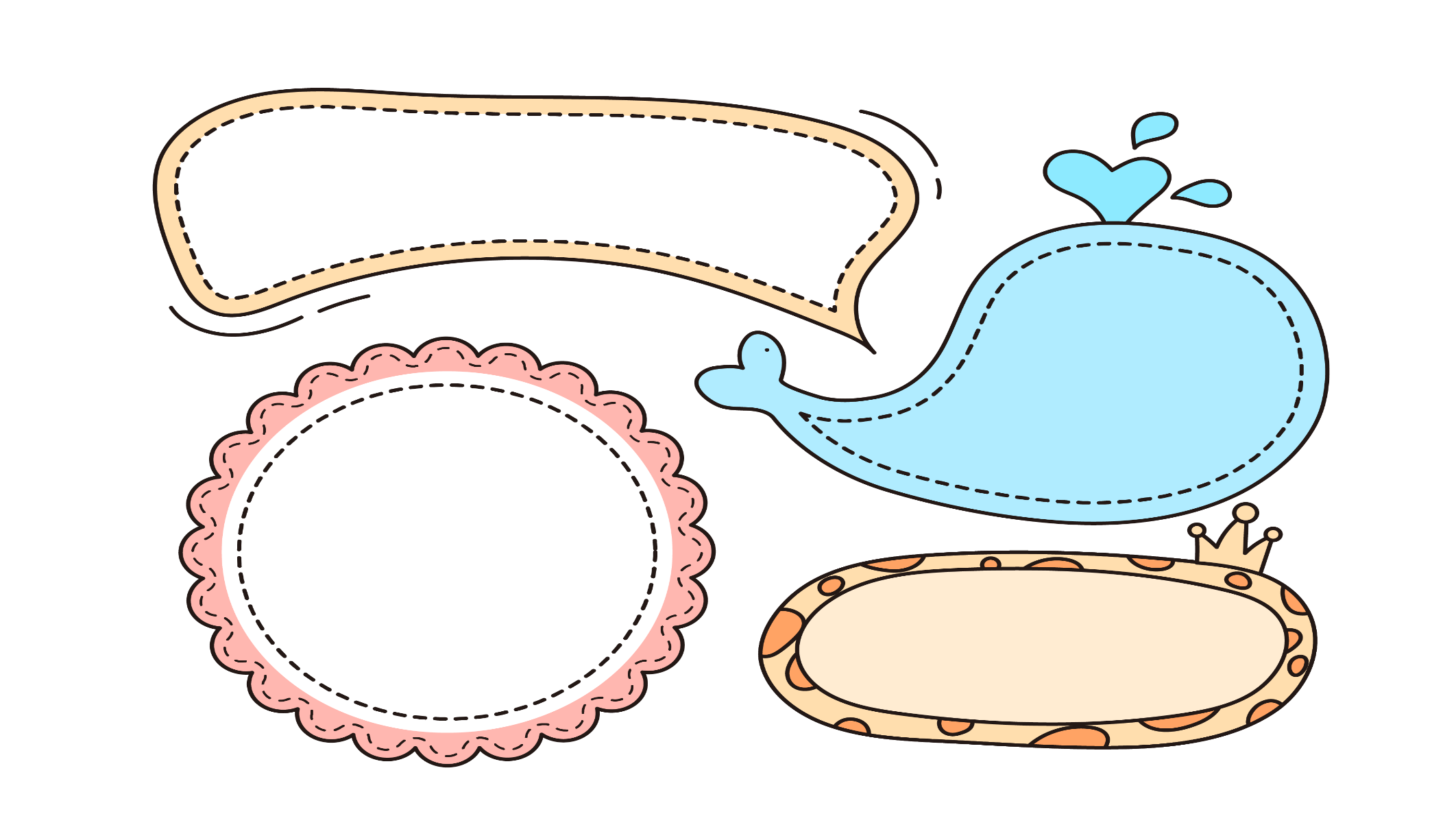 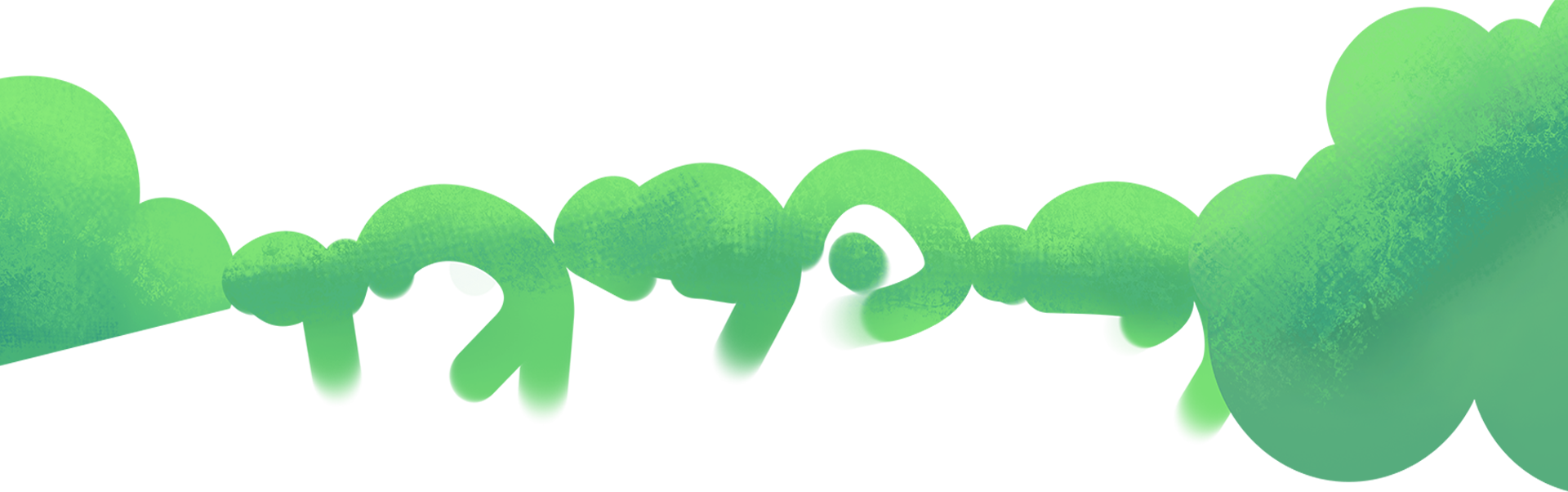 1 tay cầm viết, 1 tay giữ trang vở
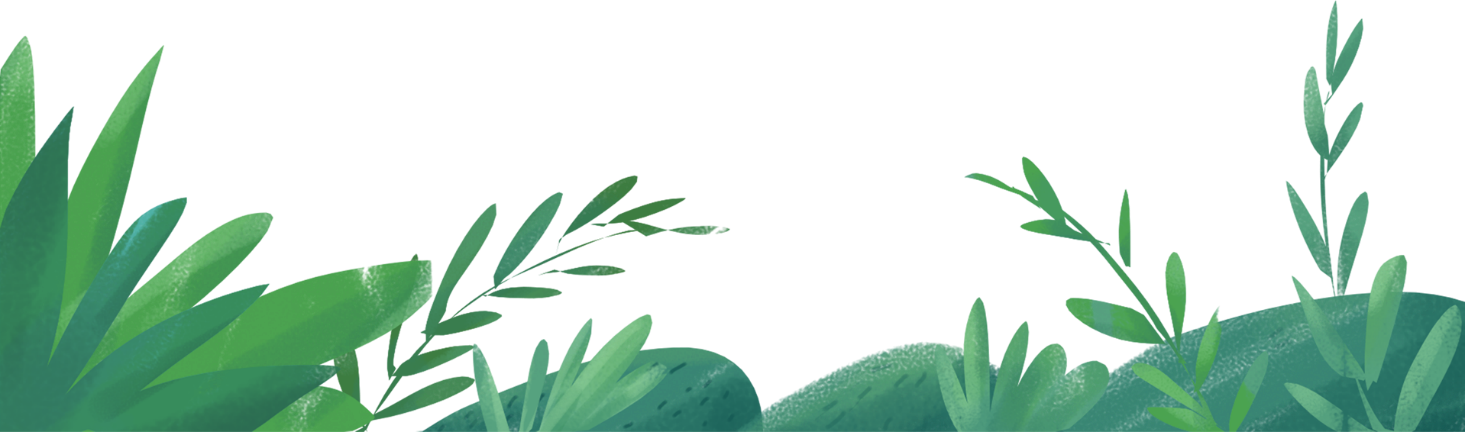 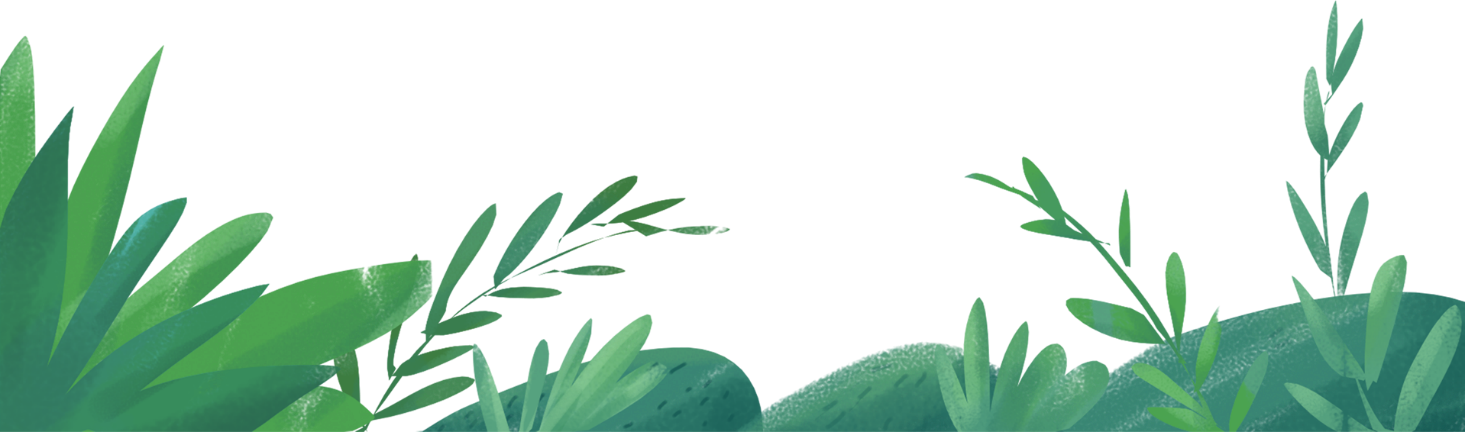 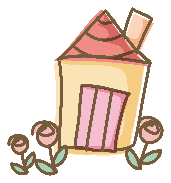 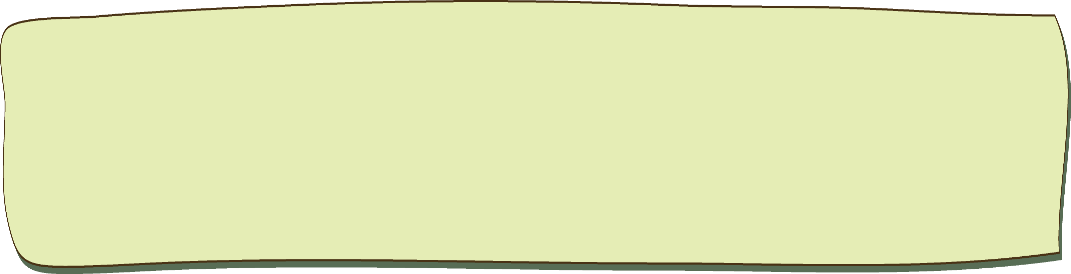 Tiêu chí đánh giá
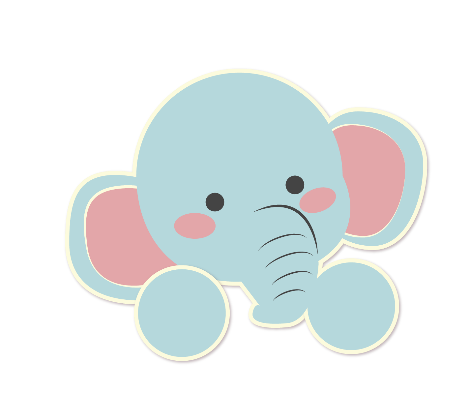 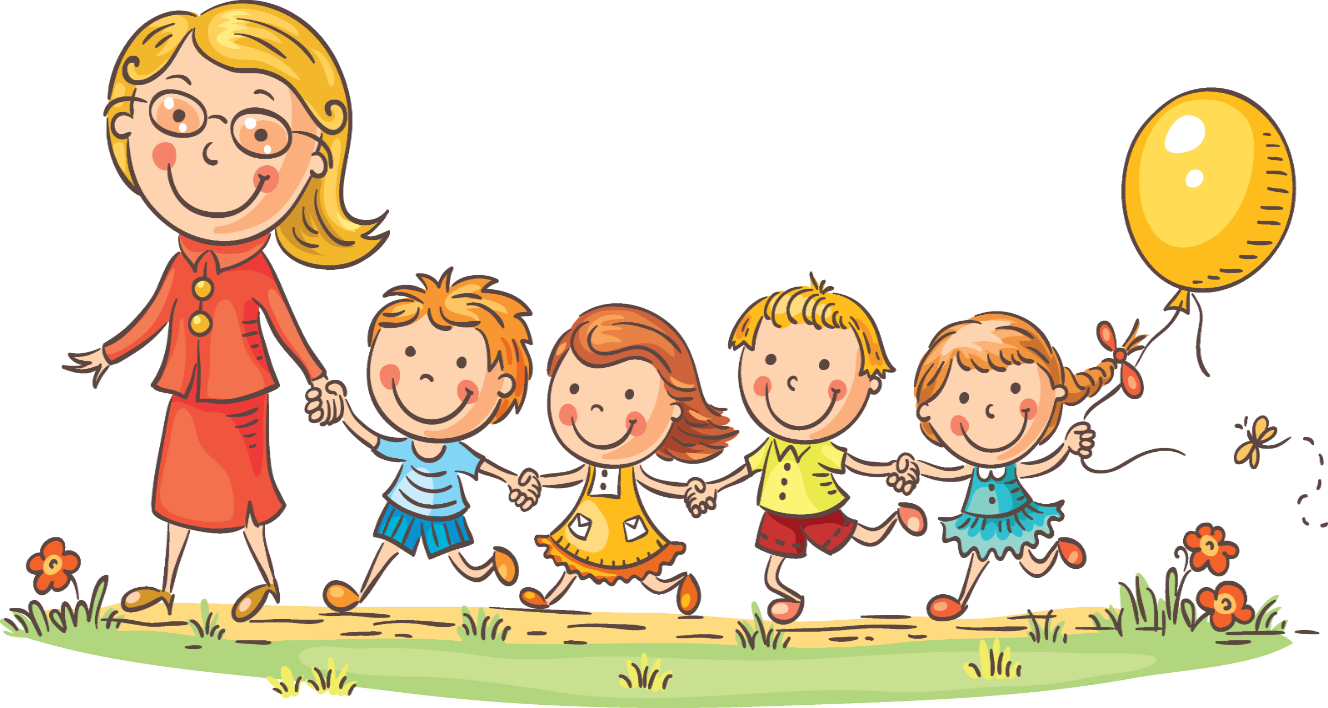 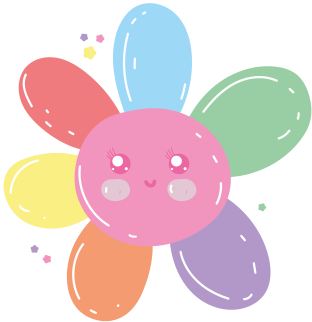 1. Sai không quá 5 lỗi
2. Chữ viết rõ ràng, sạch đẹp
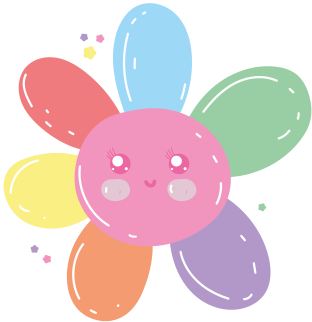 3. Trình bày đúng hình thức
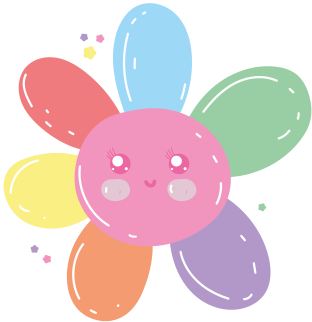 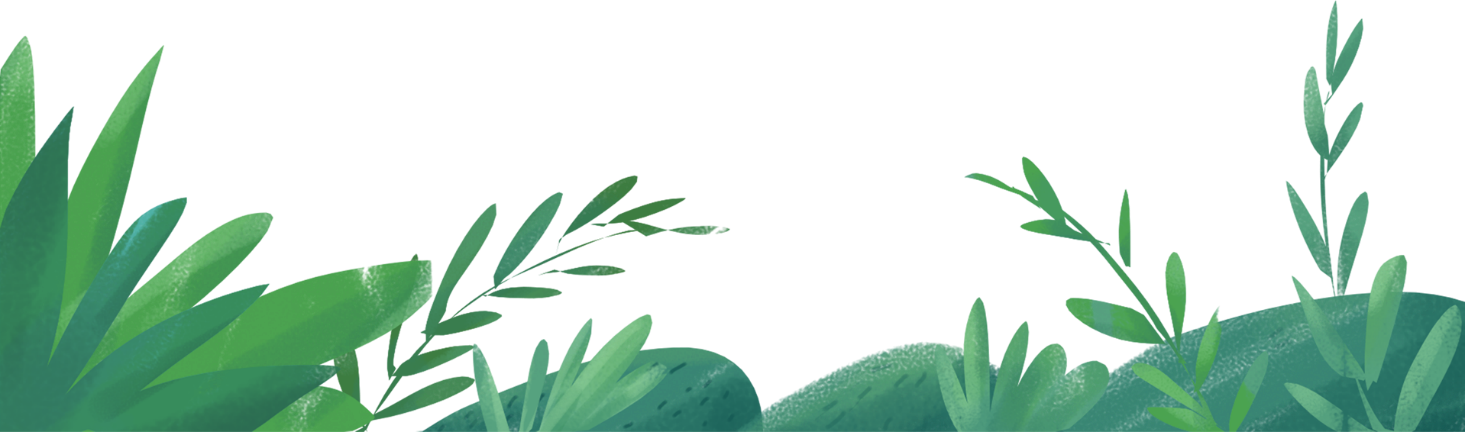 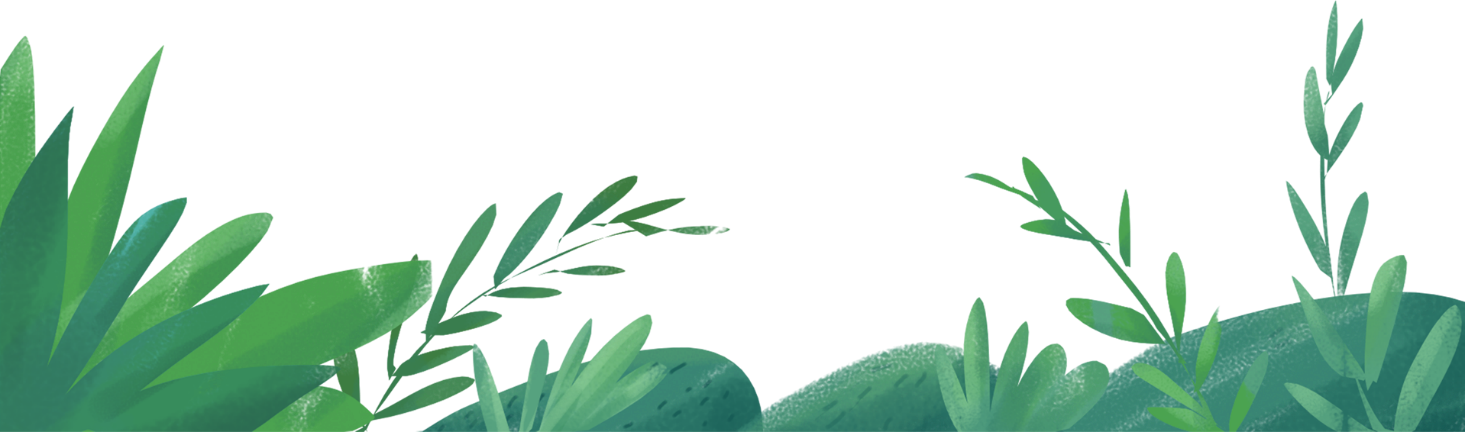 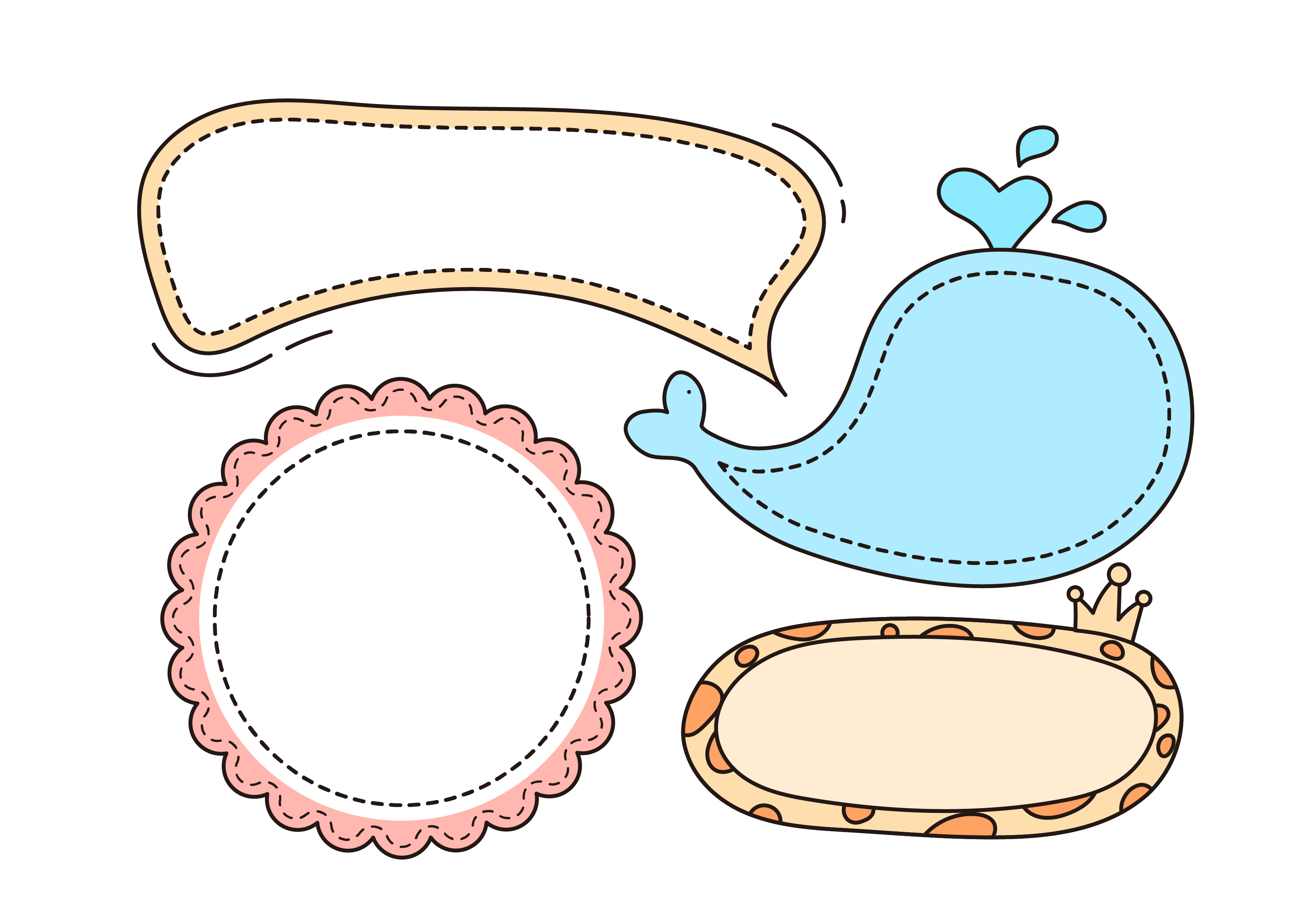 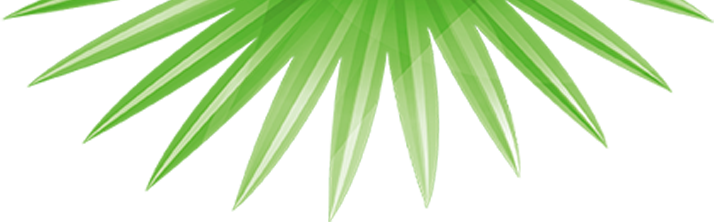 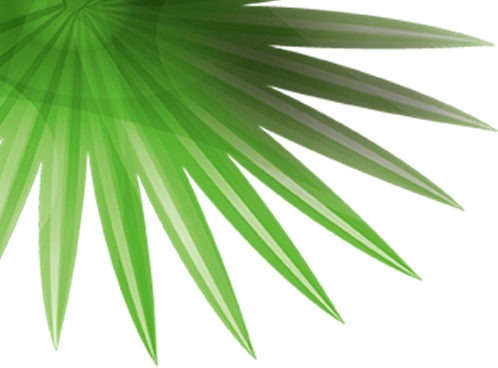 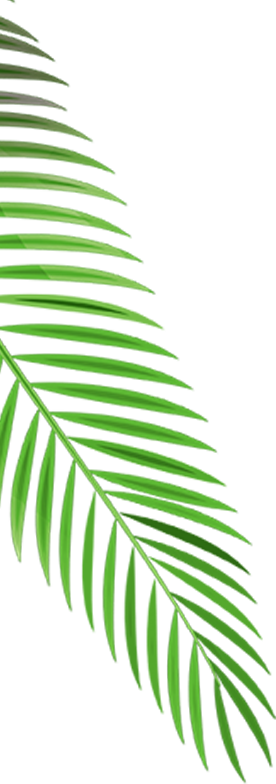 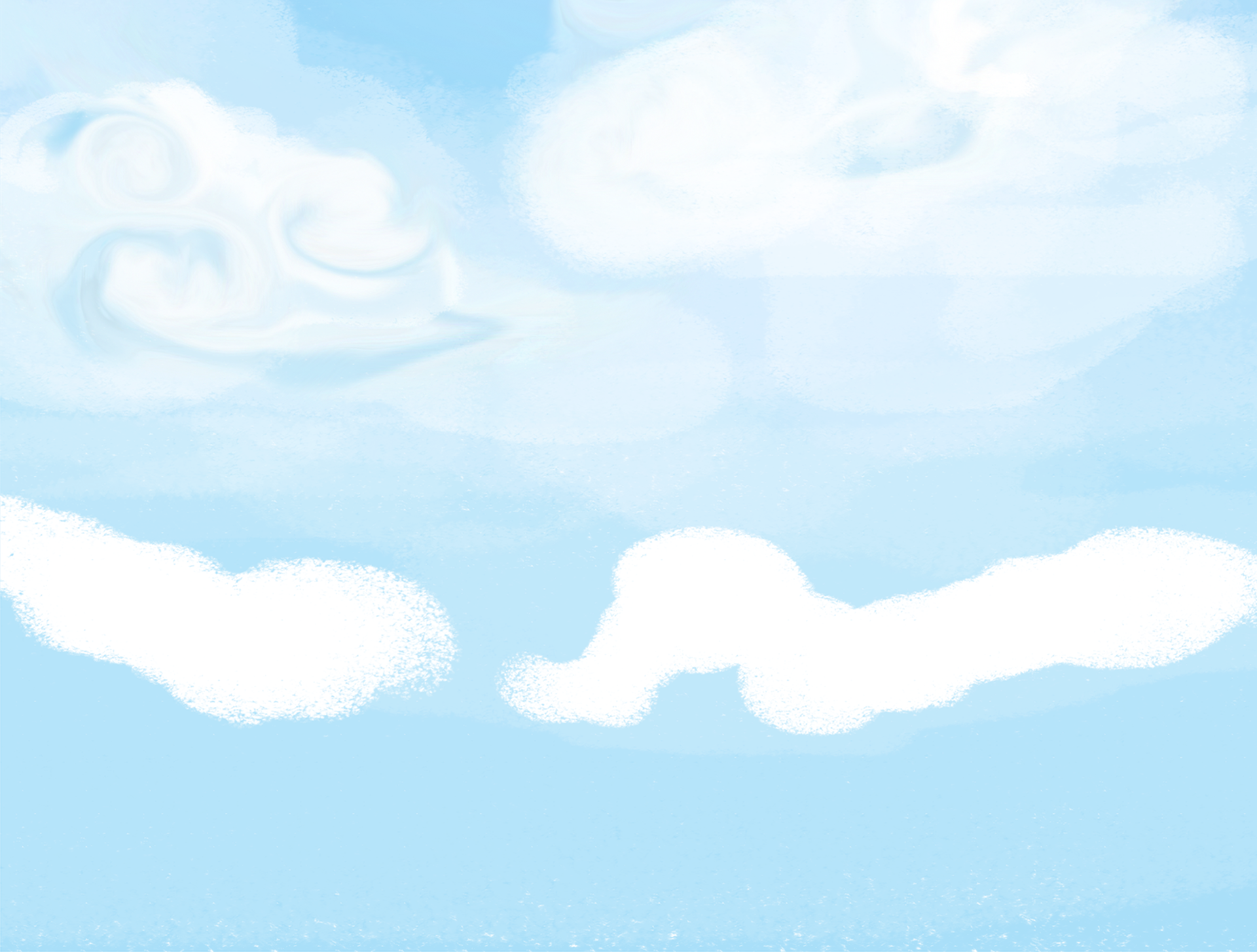 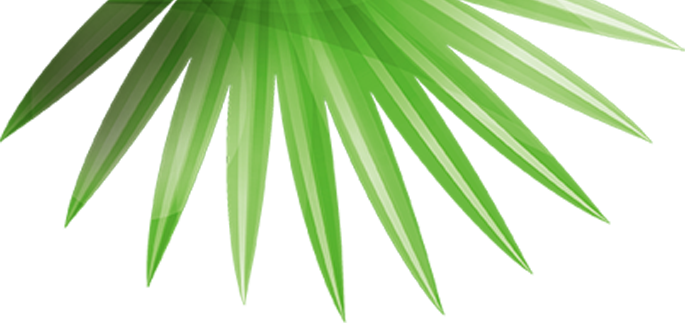 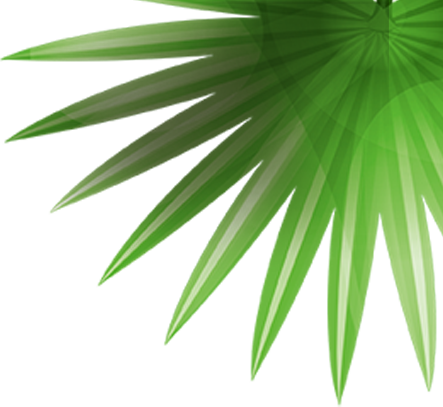 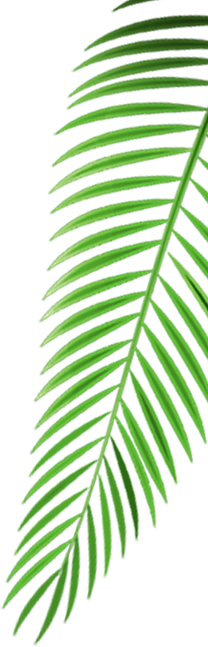 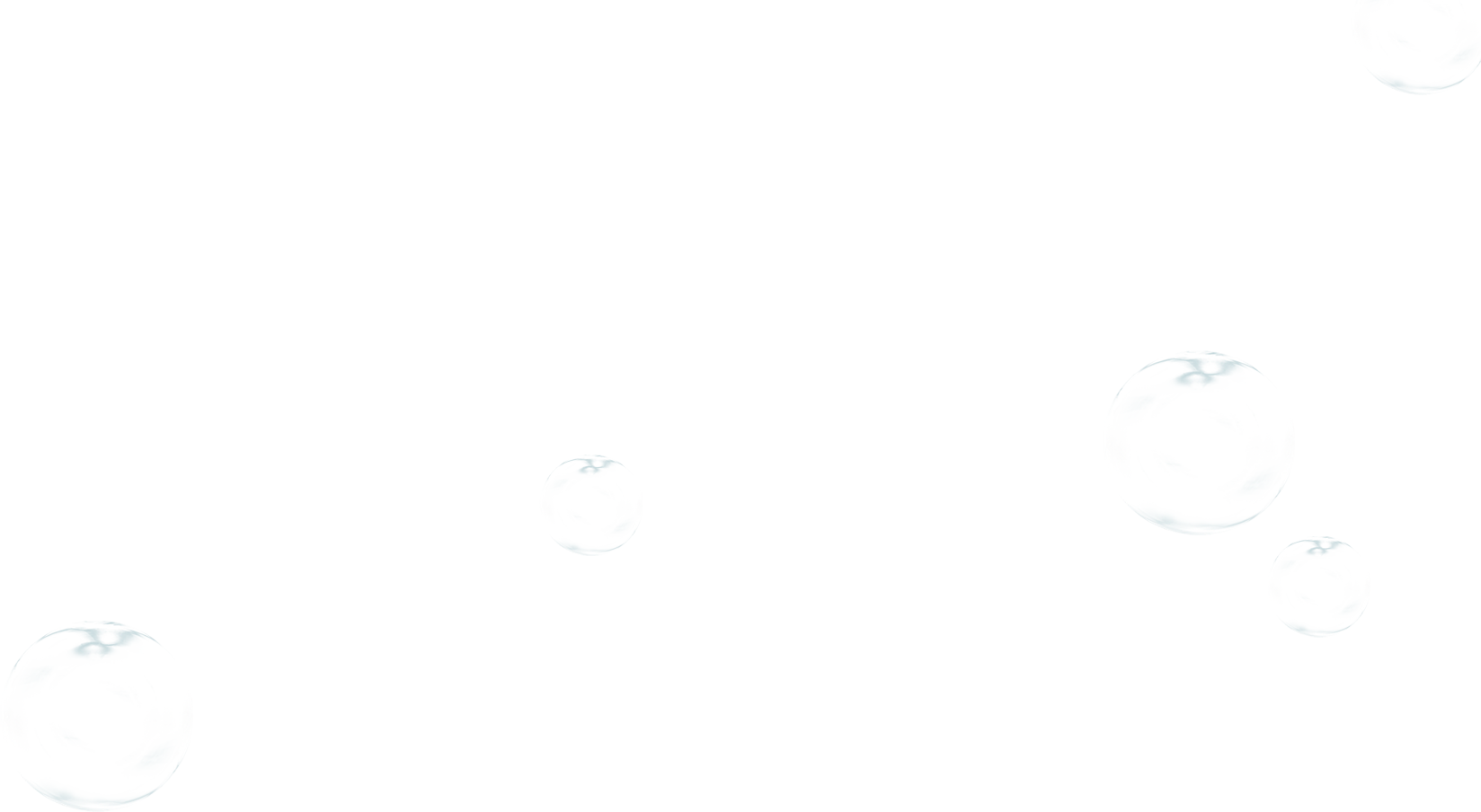 Nghe – viết: 
Cánh rừng trong nắng
Em hãy tự đánh giá phần viết của mình và của bạn
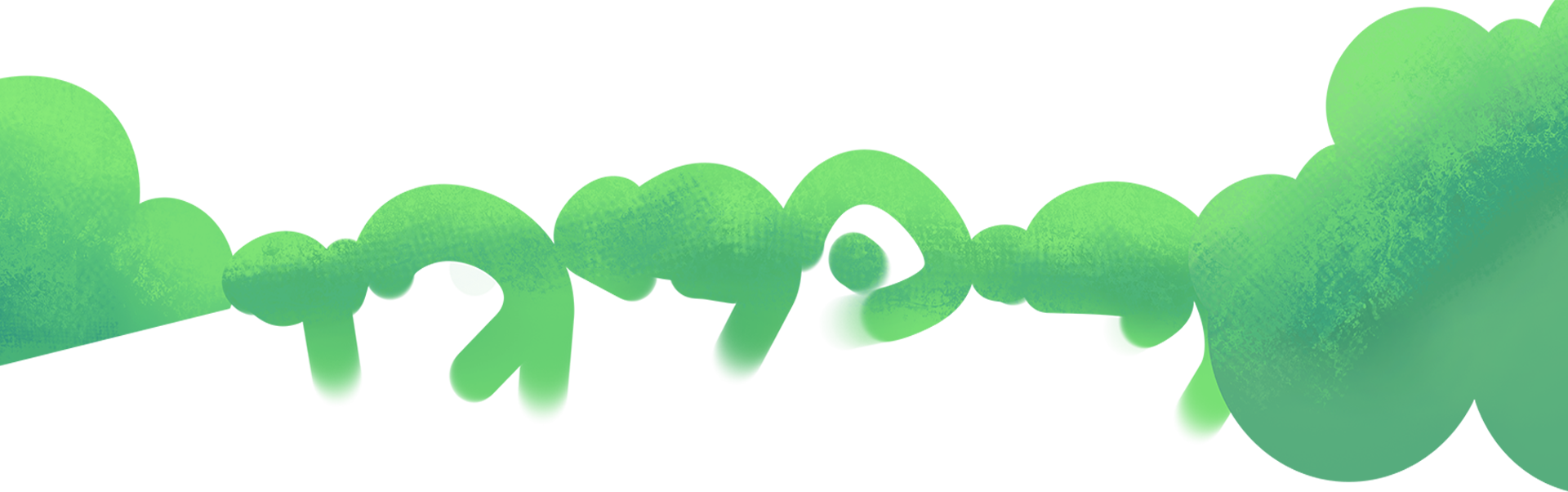 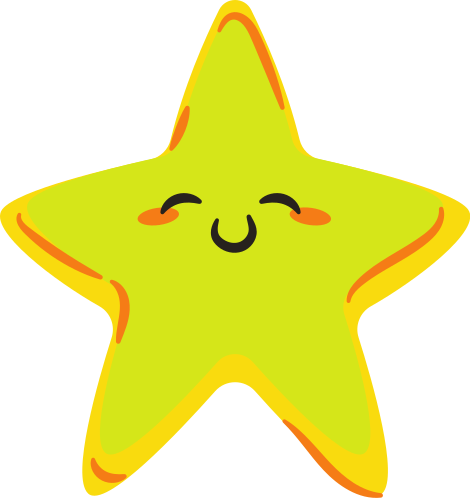 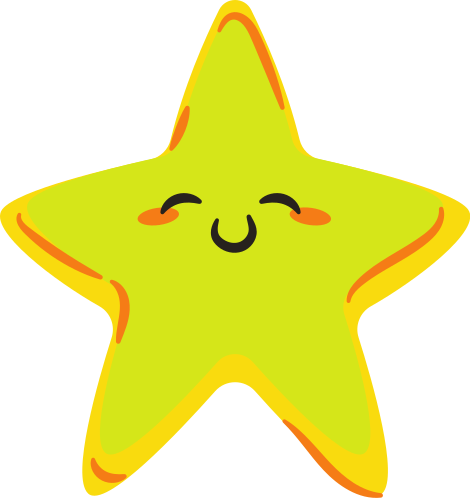 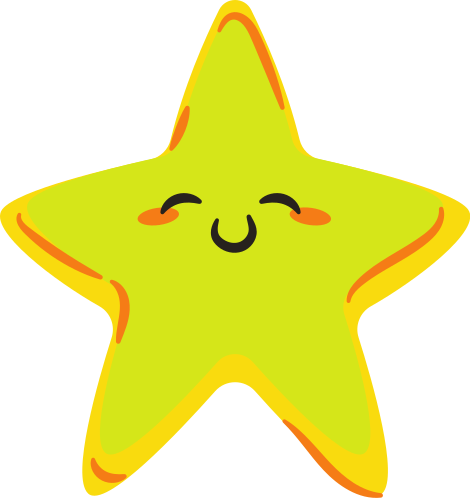 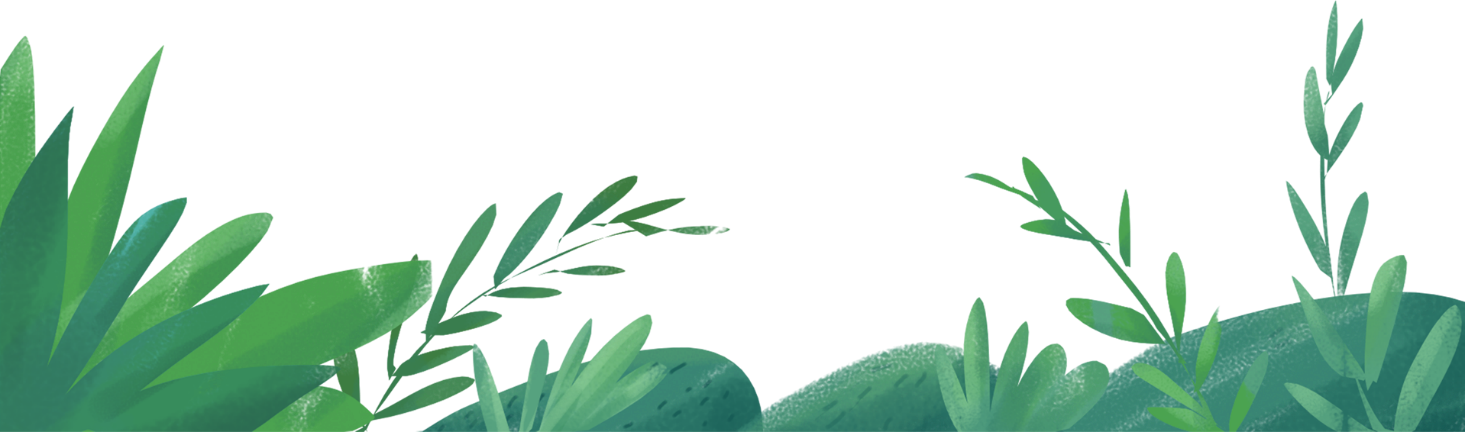 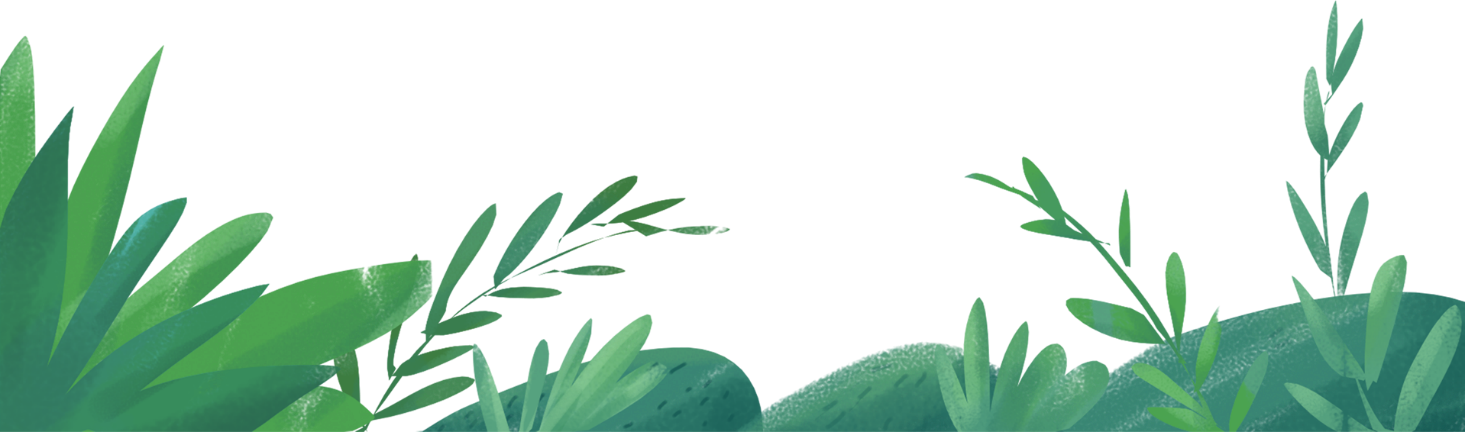 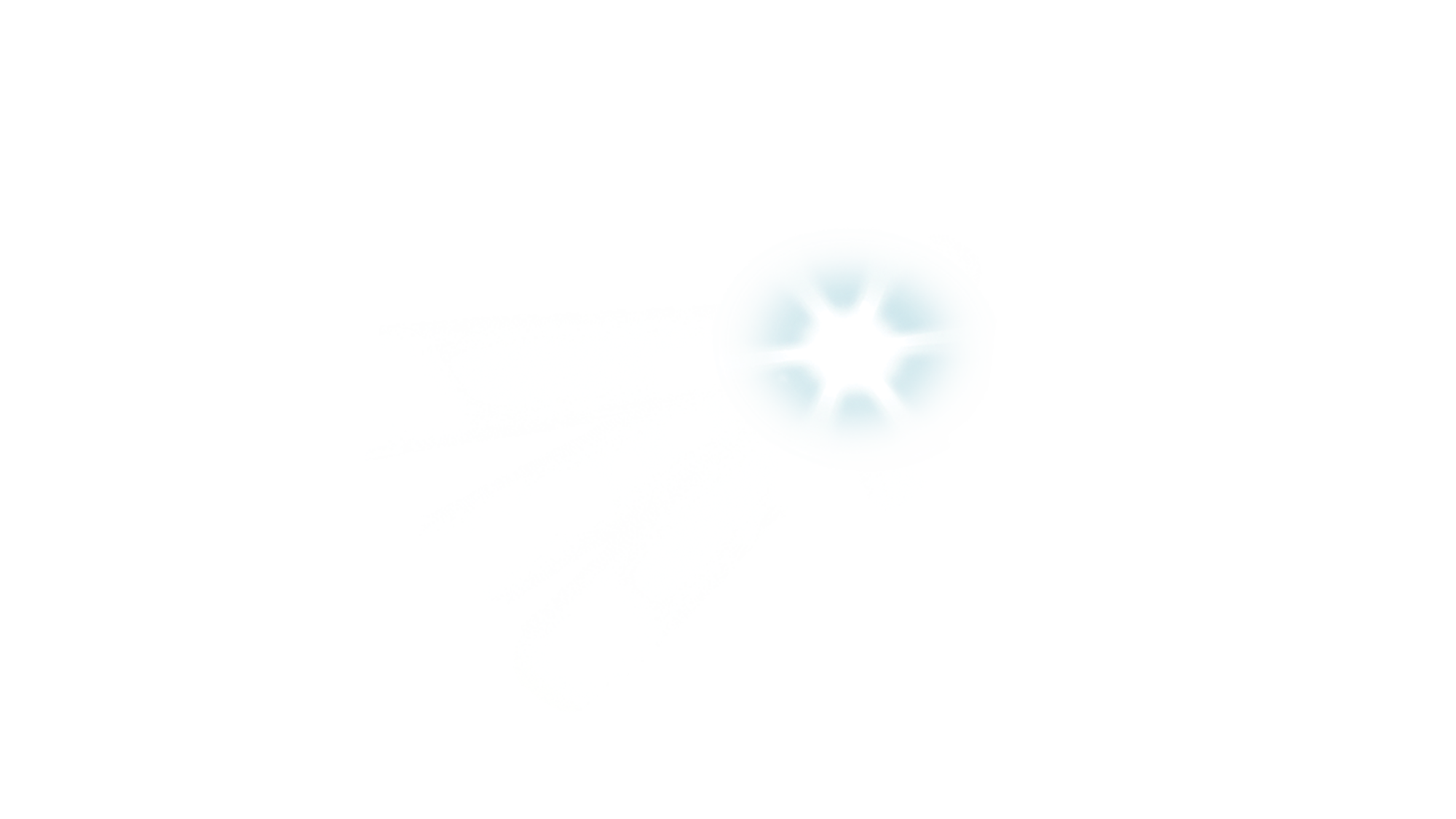 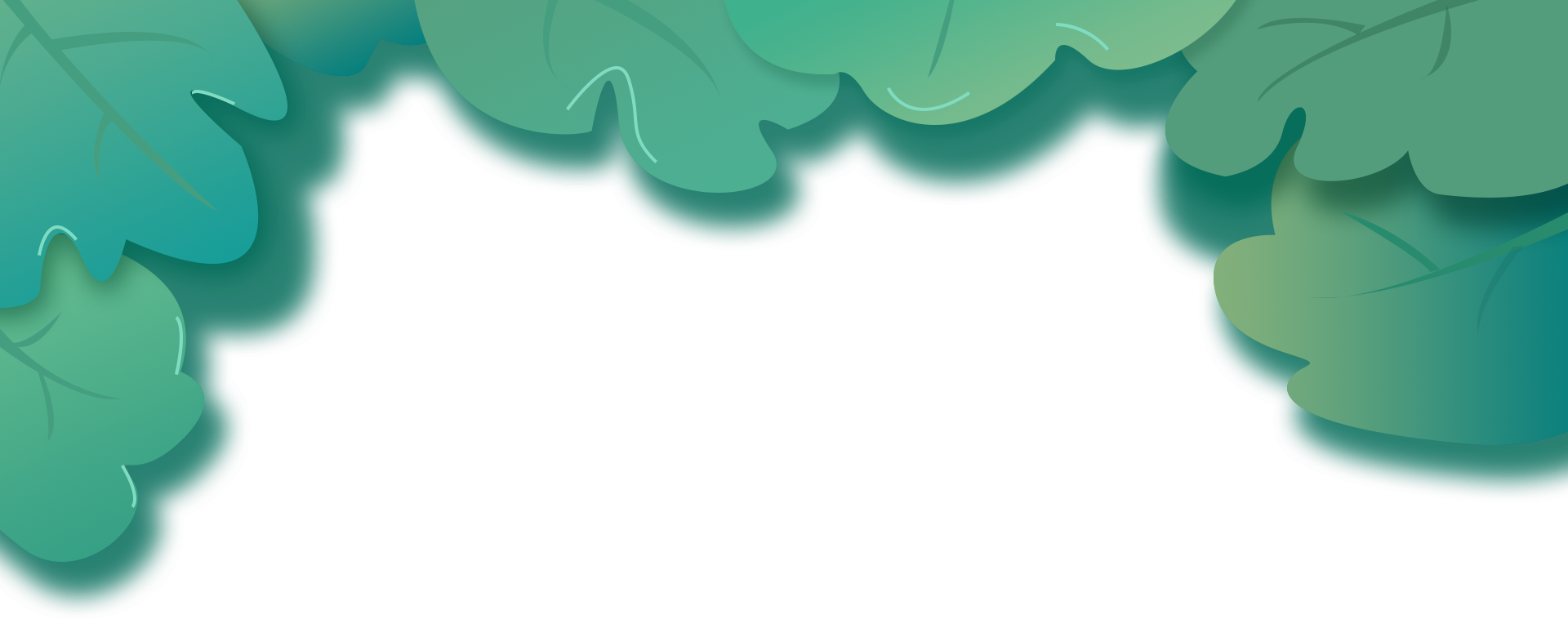 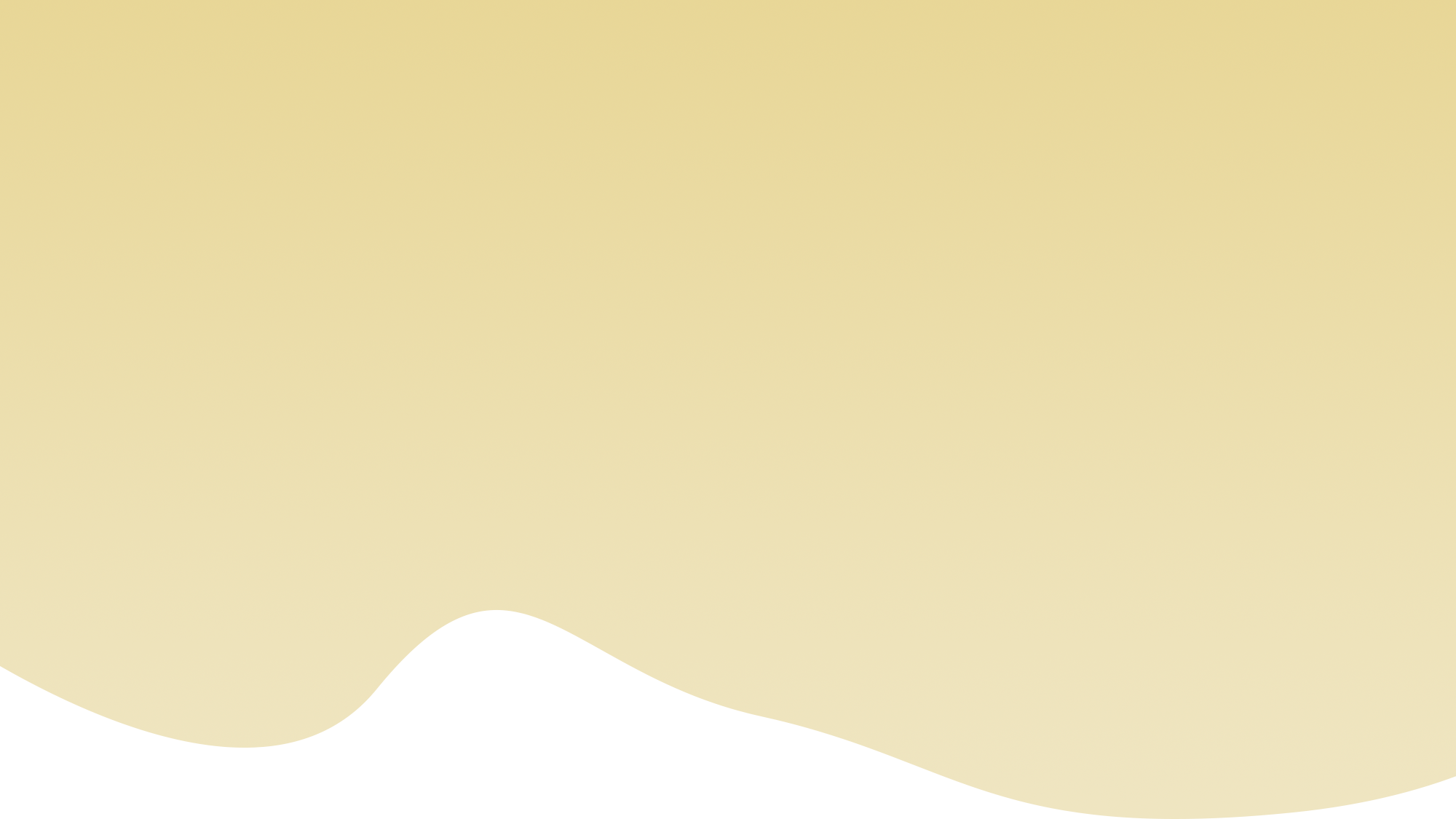 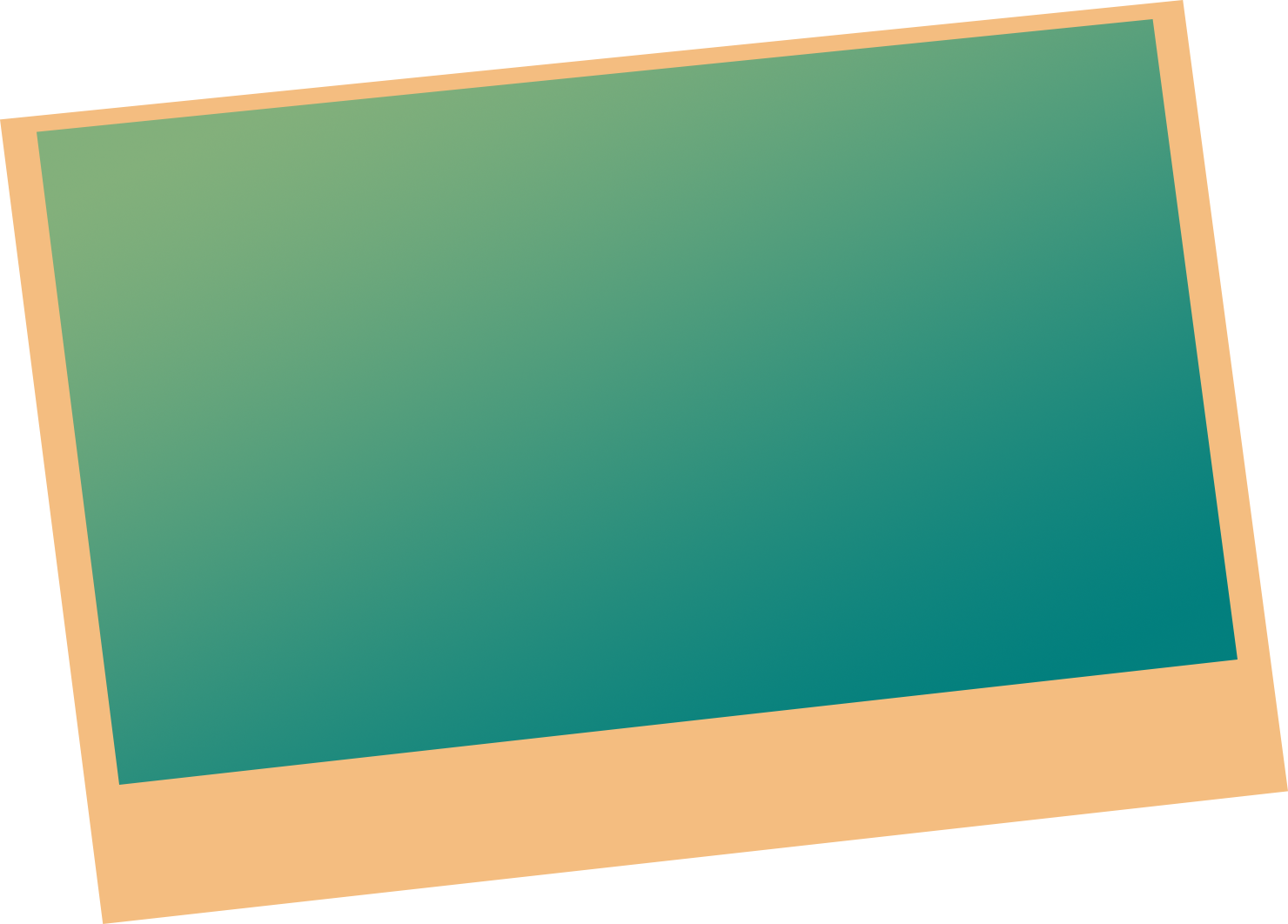 2
BÀI TẬP CHÍNH TẢ
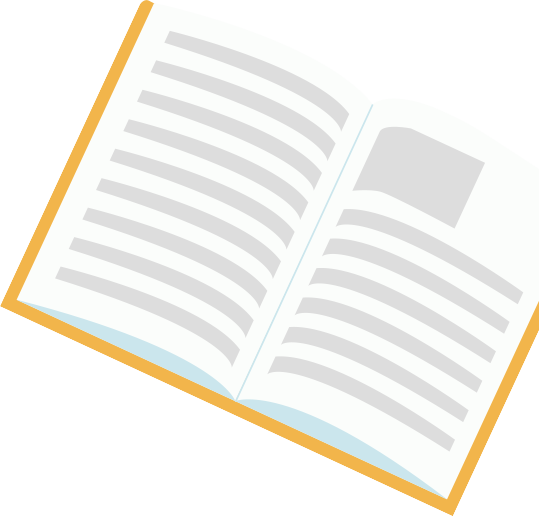 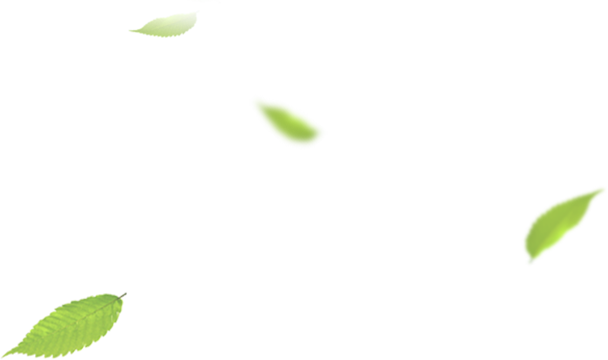 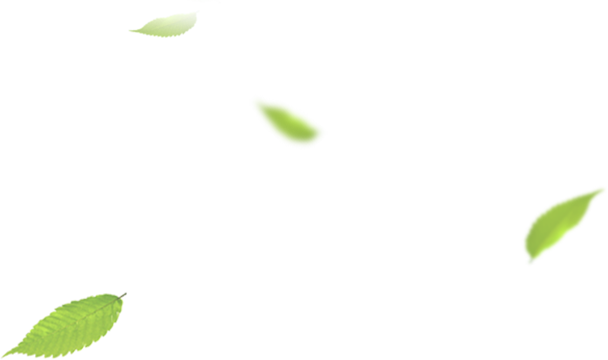 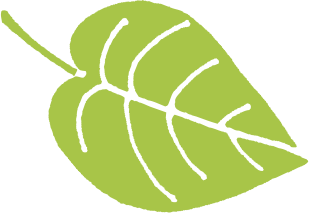 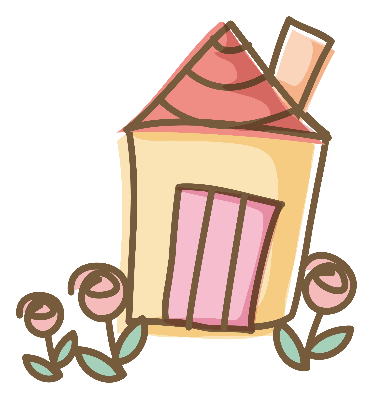 2. Nhìn tranh, tìm và viết tên sự vật có tiếng bắt đầu bằng g hoặc gh
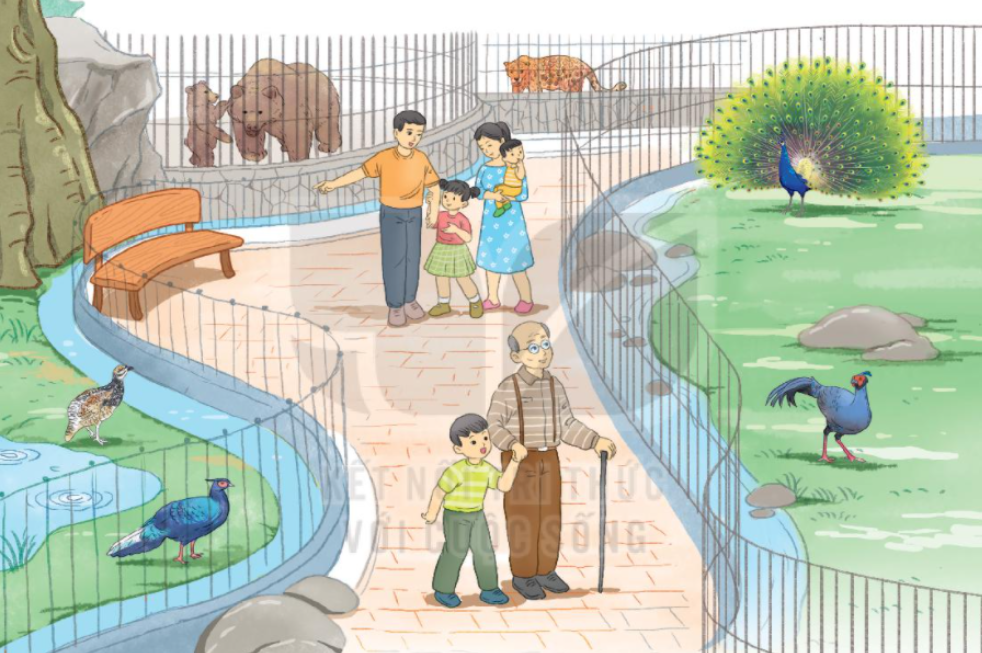 gấu
ghế đá
gà gô
gậy
cu gáy
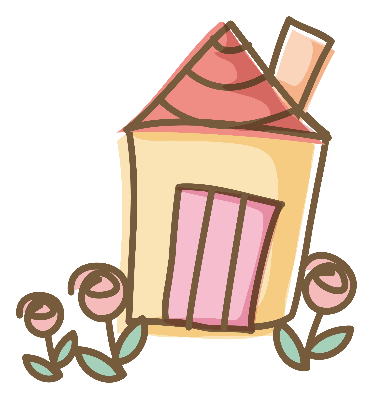 3. Tìm thêm các từ ngữ có tiếng bắt đầu bằng g hoặc gh.
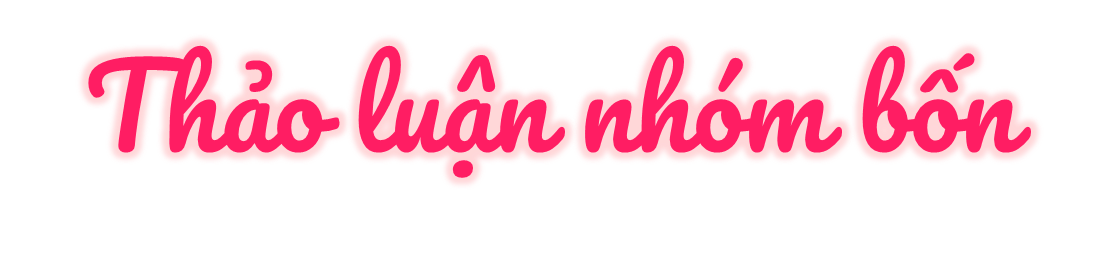 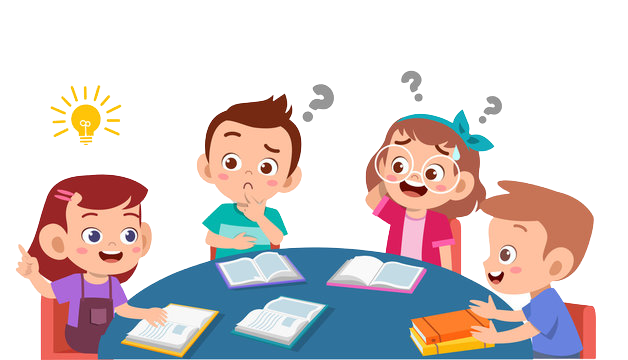 Kĩ thuật Khăn trải bàn
Mỗi HS tìm một tiếng bắt đầu bằng g hoặc gh
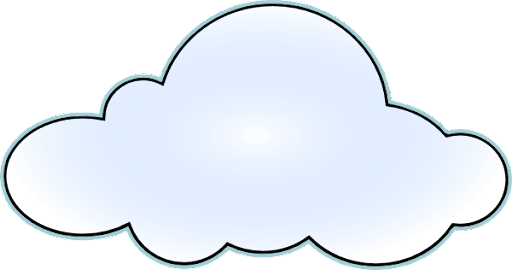 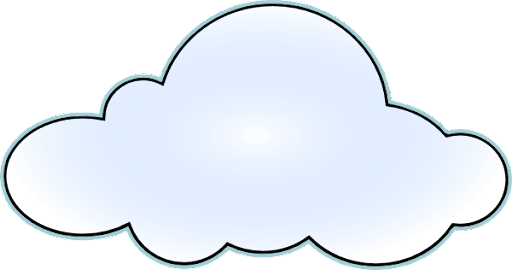 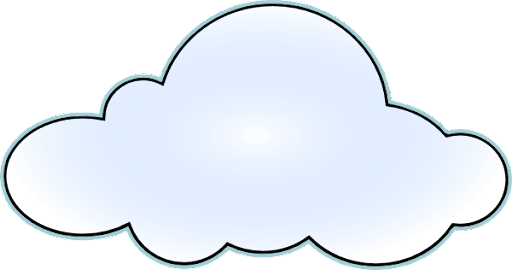 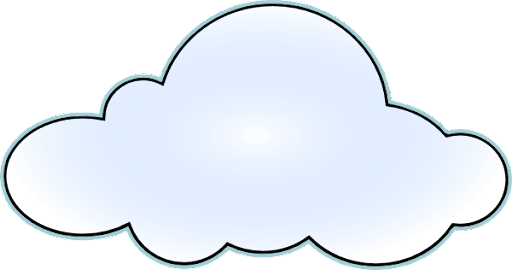 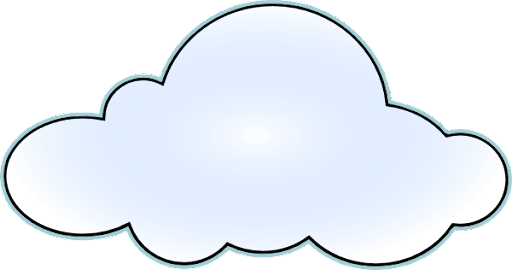 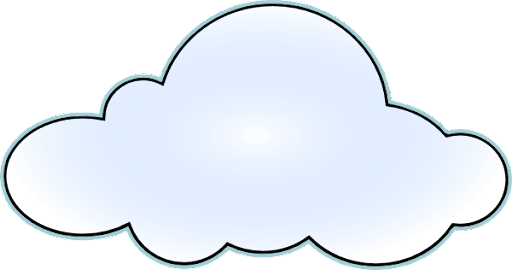 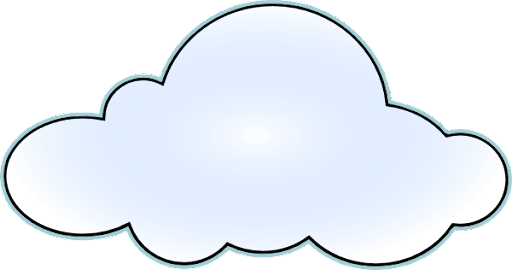 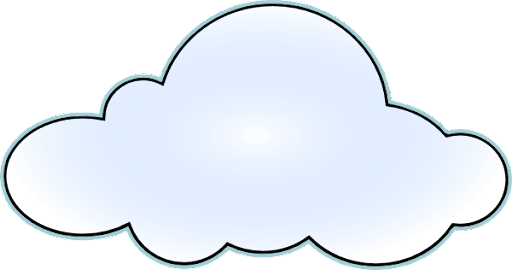 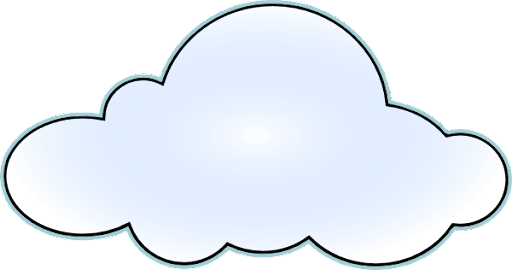 gay go
ghê sợ
bạn gái
ghé thăm
bàn gỗ
gấp giấy
Con gà
con ghẹ
ghép hình
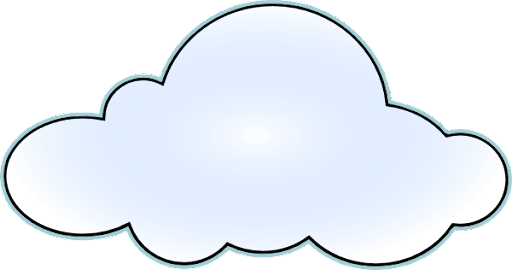 ghi bài
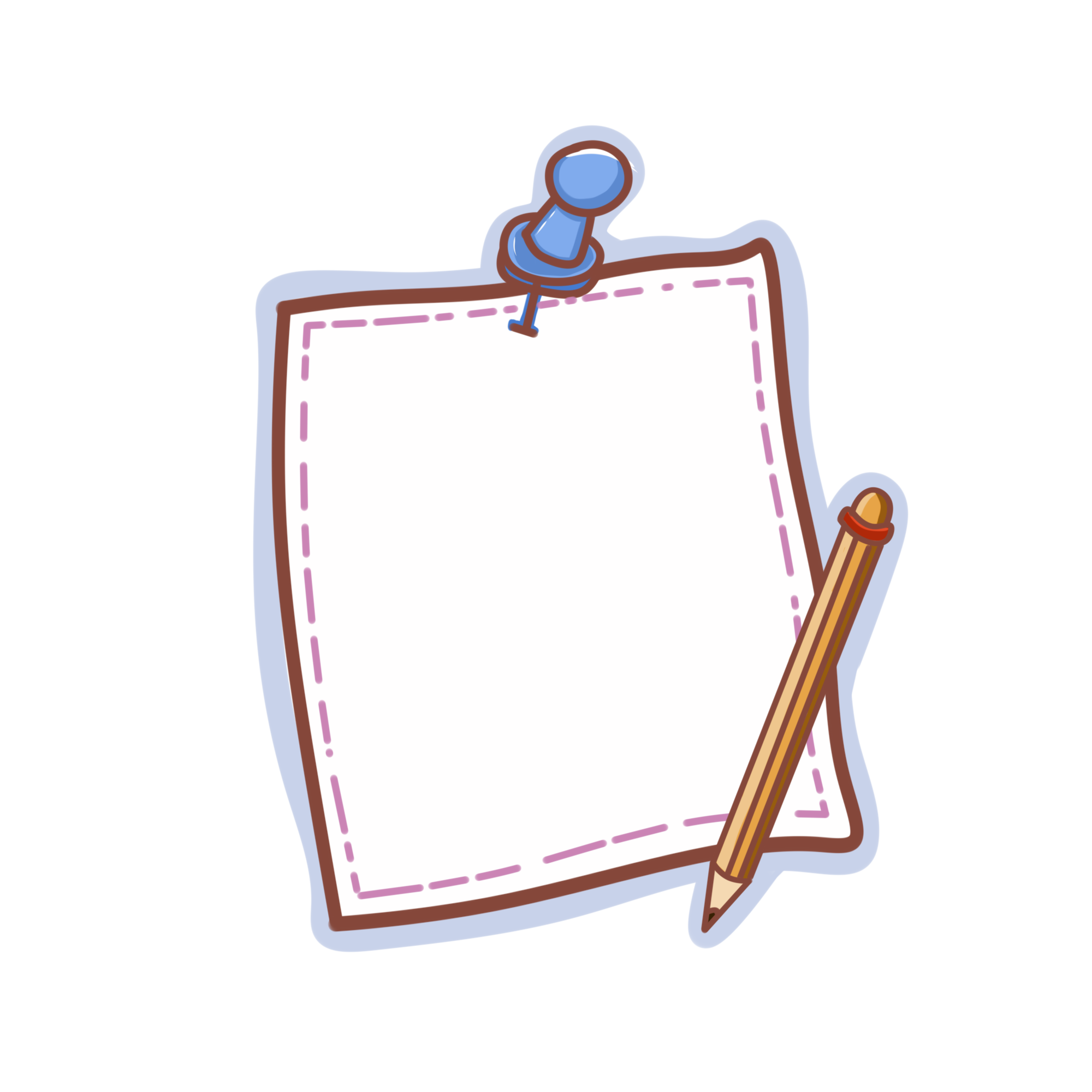 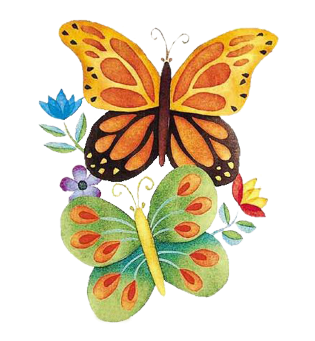 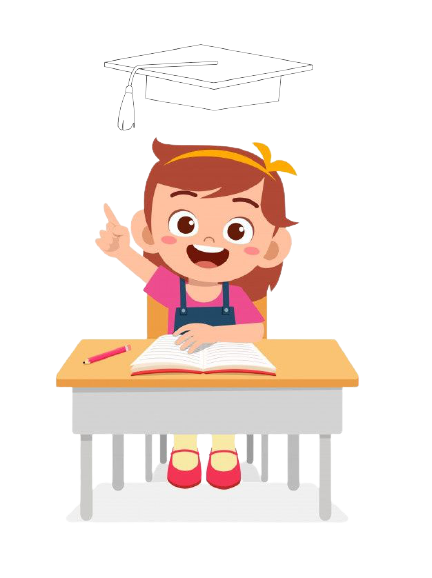 Viết vào vở bài tập
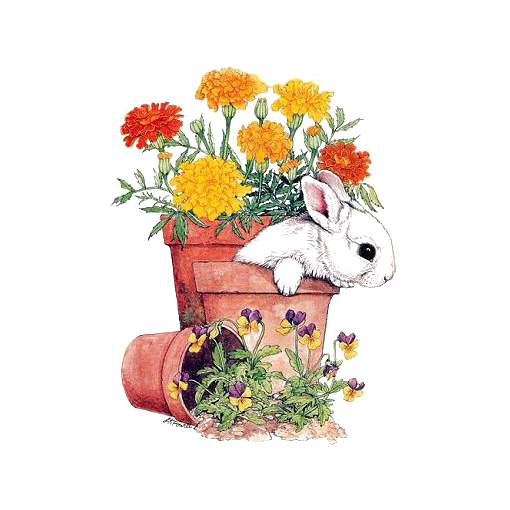 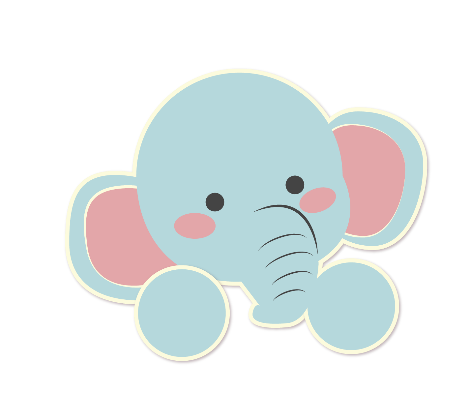 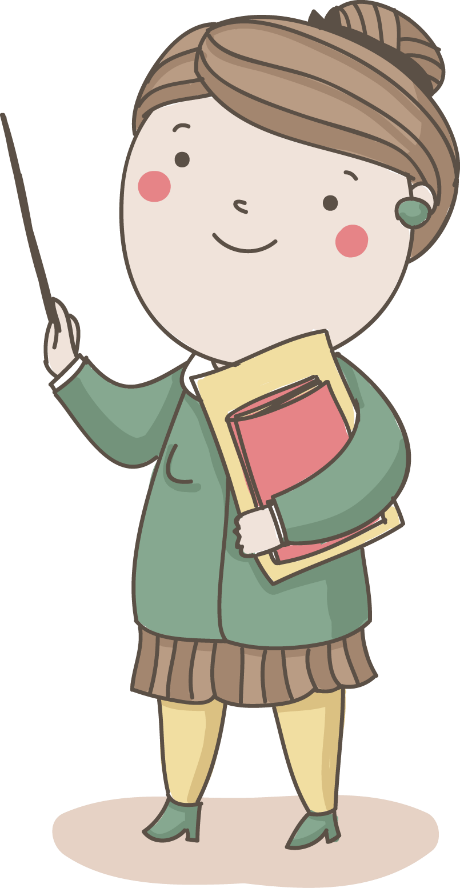 Về nhà kể cho người thân nghe câu chuyện Sự tích hoa mùa hạ.
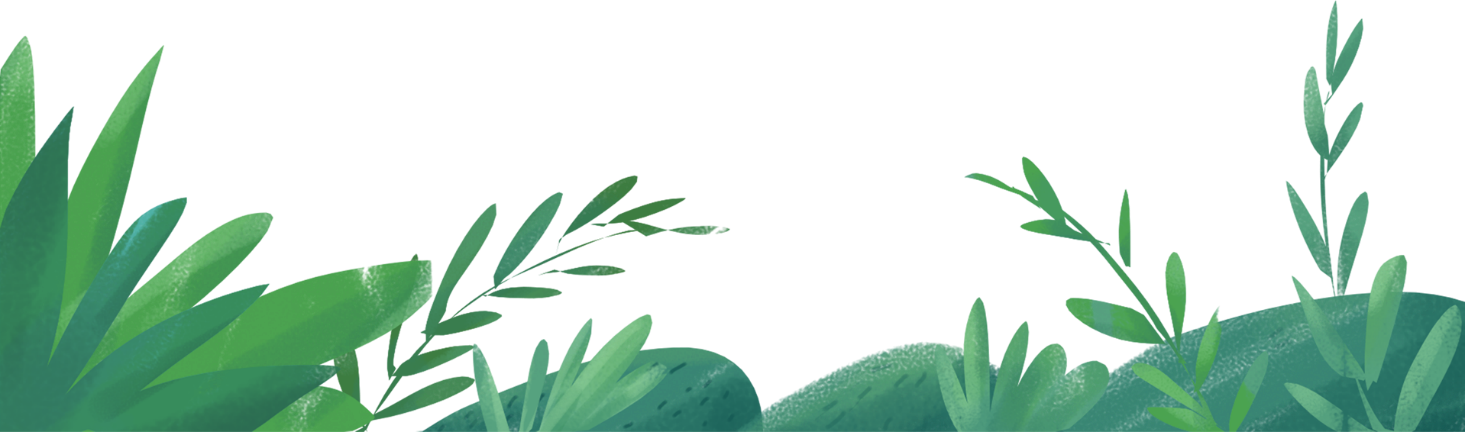 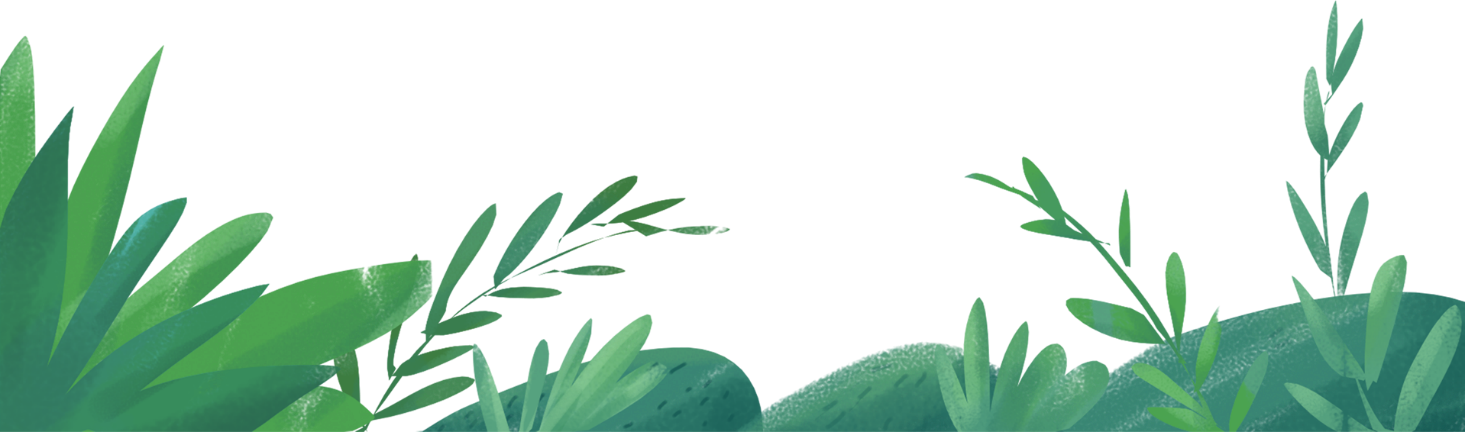 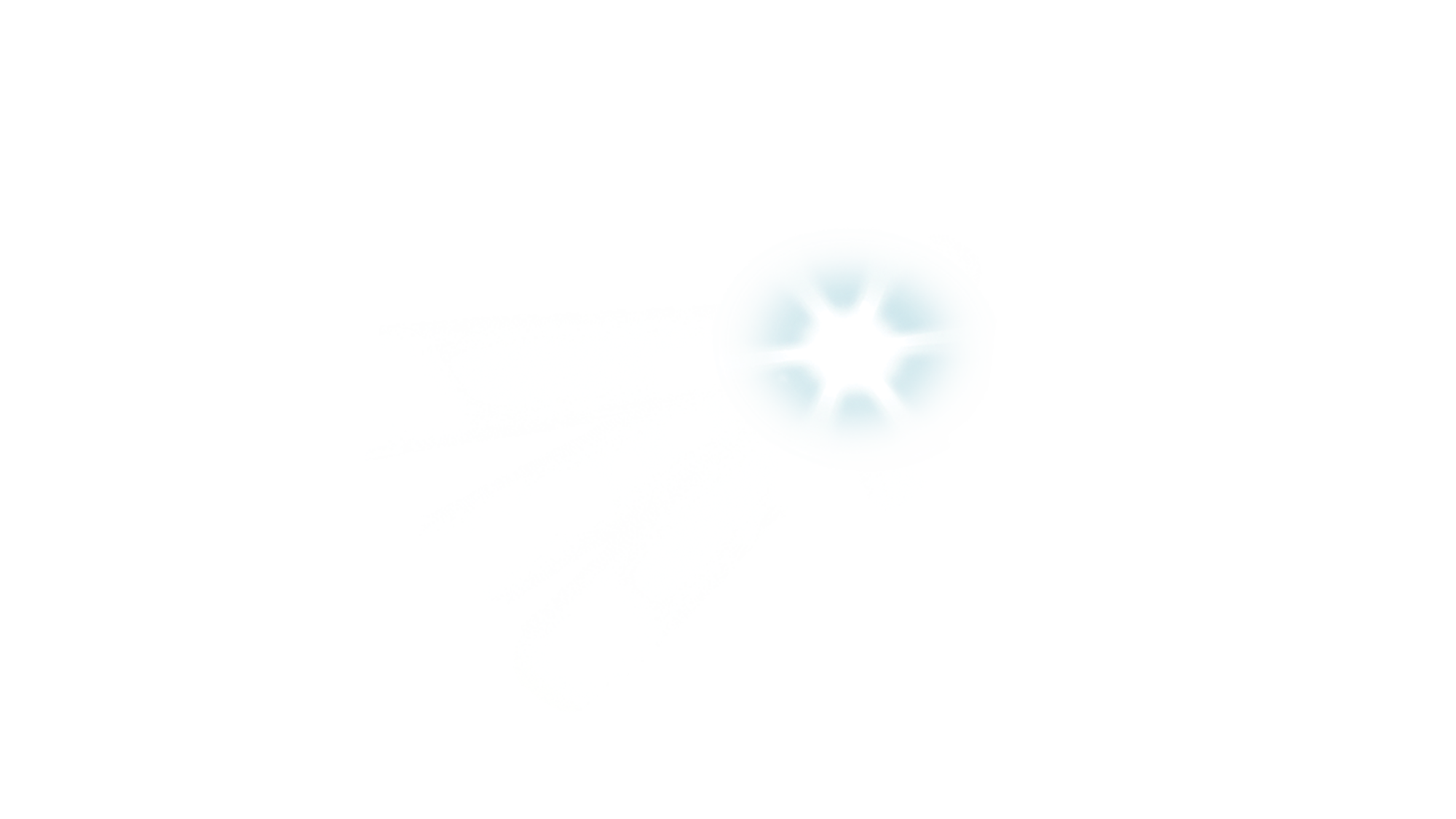 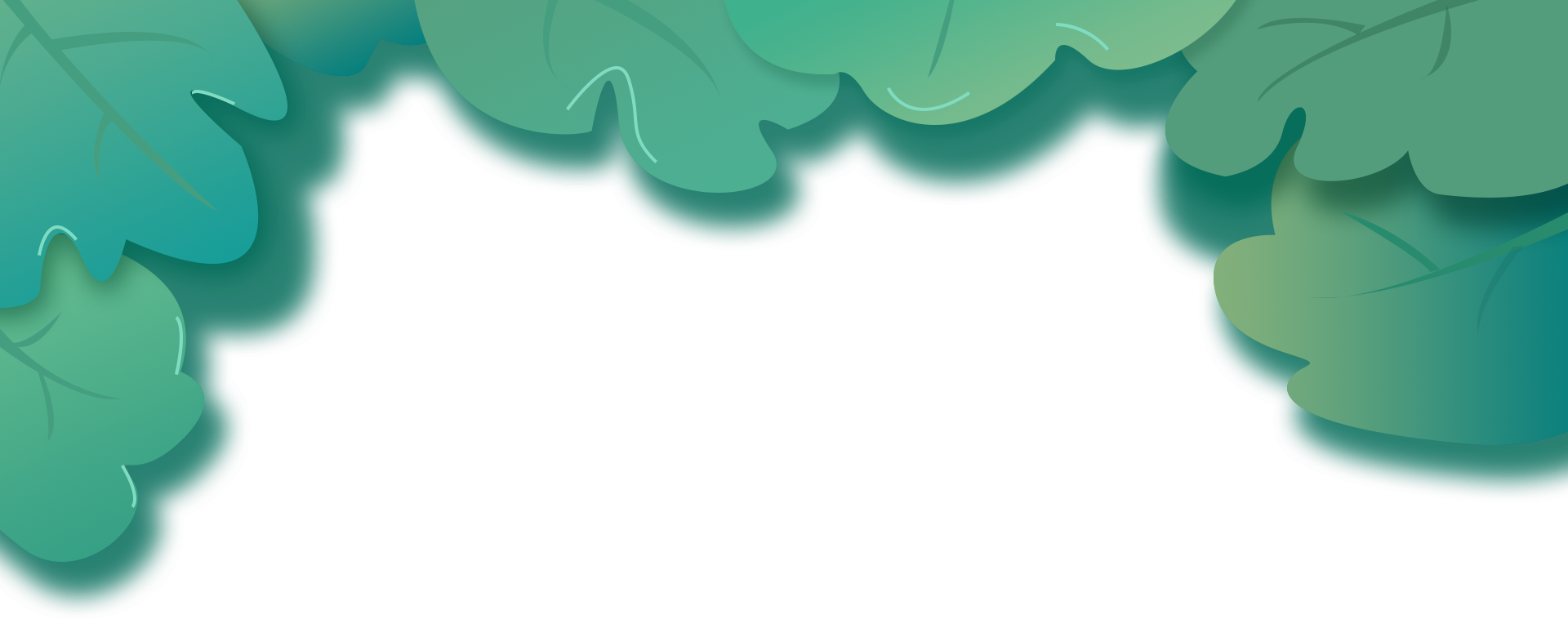 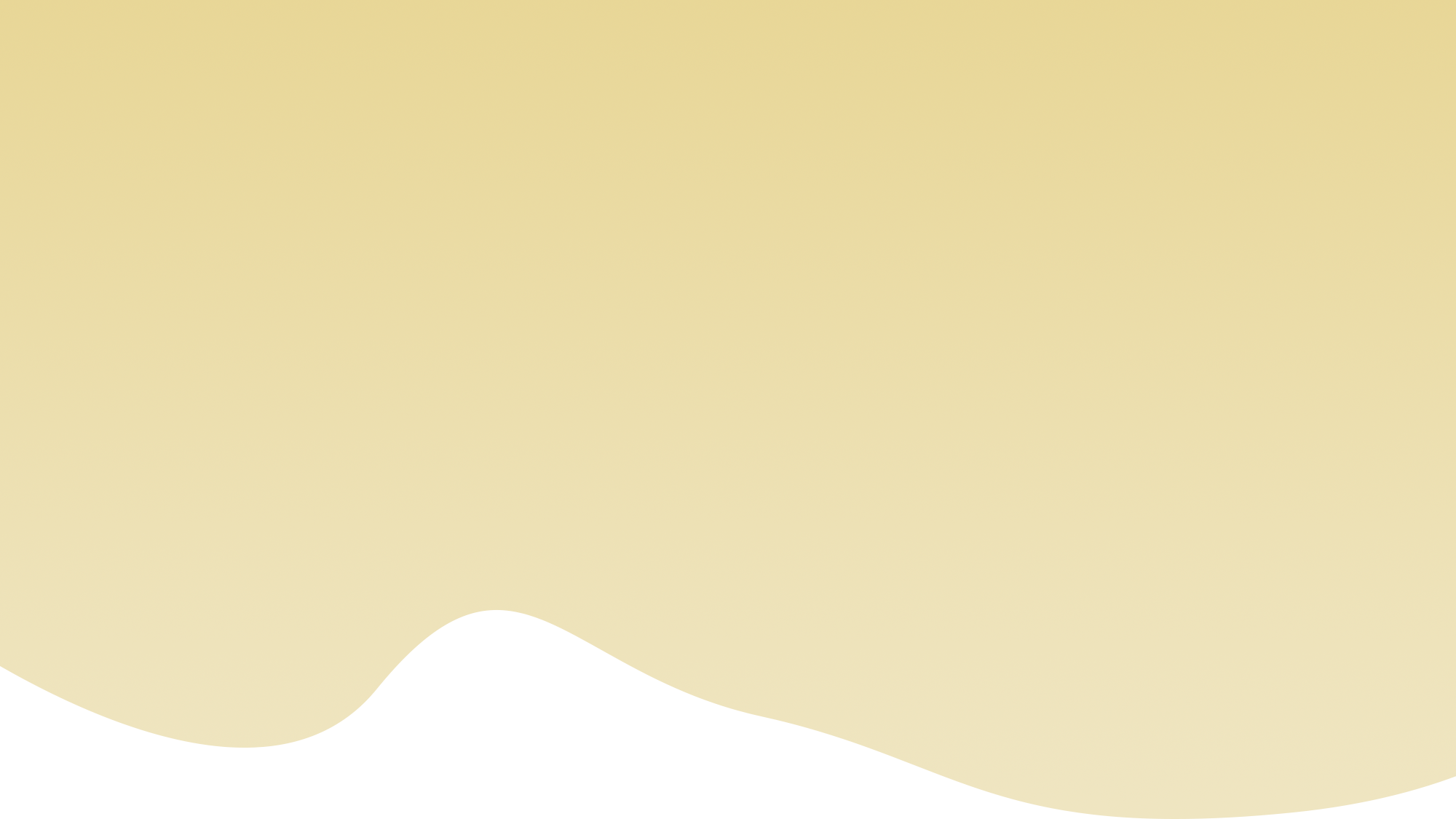 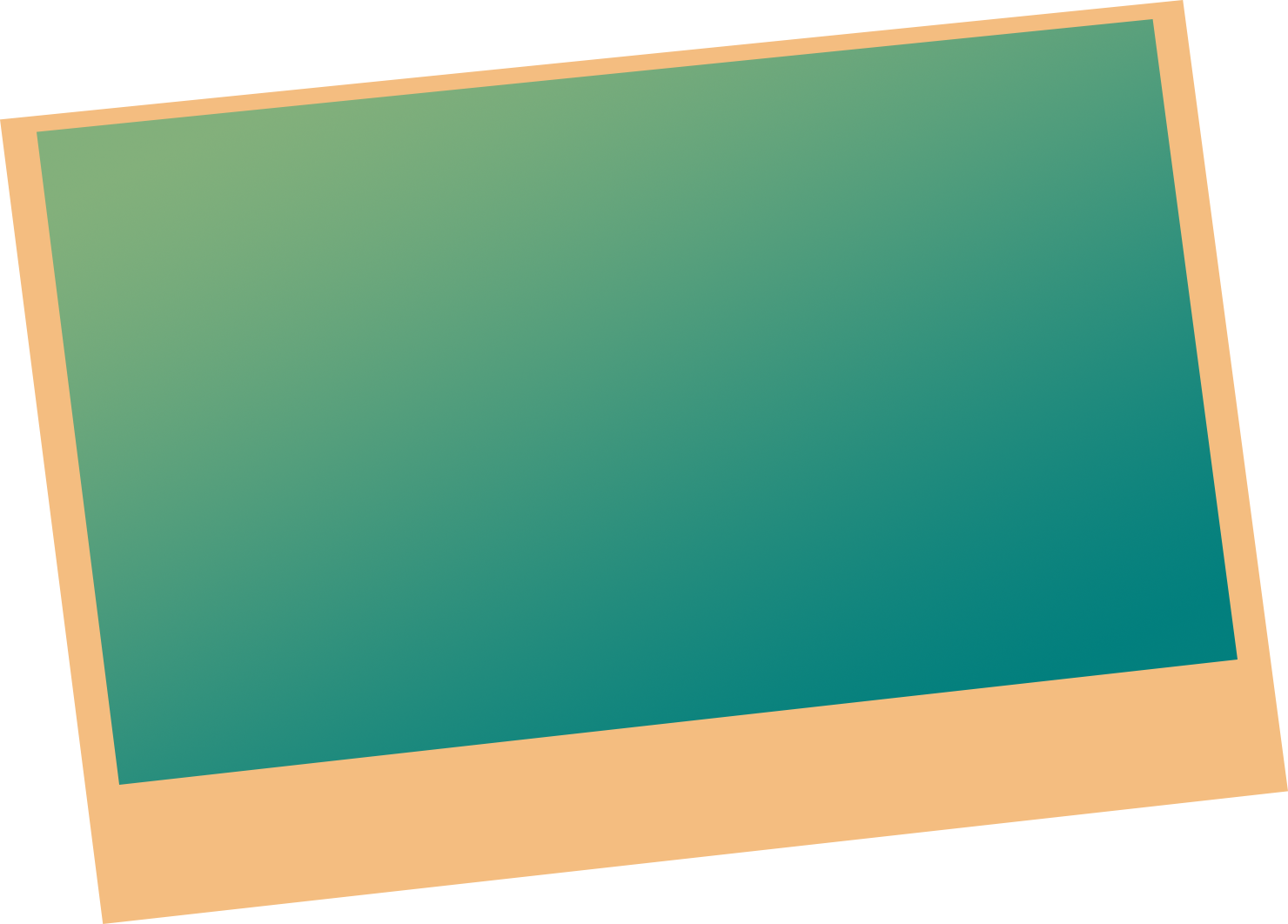 Xin chào và hẹn gặp lại
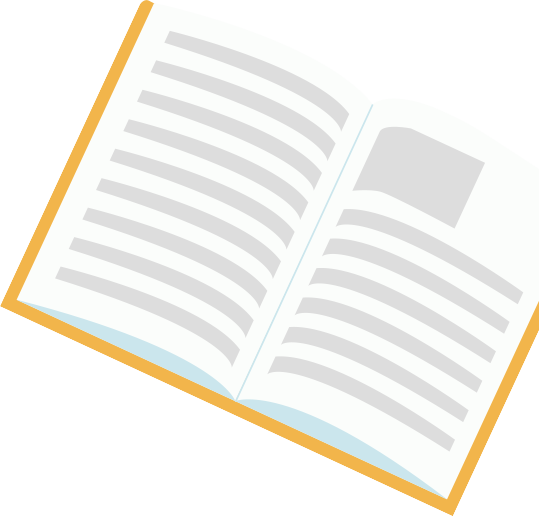 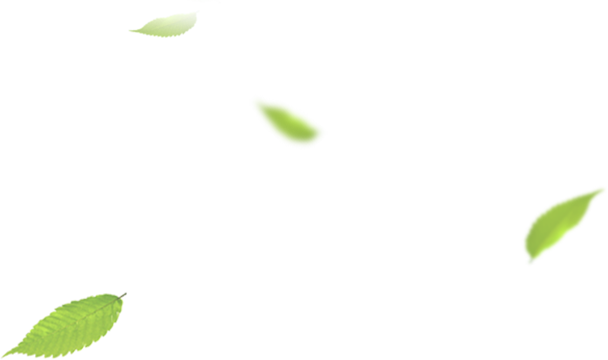 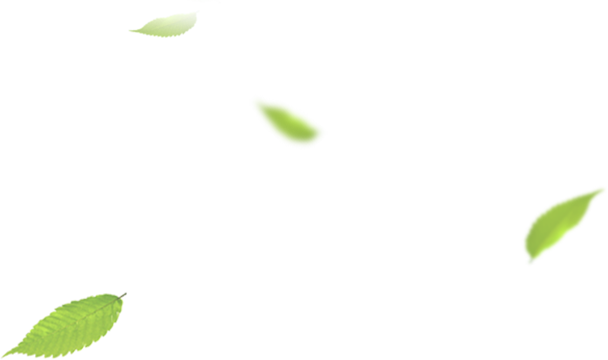 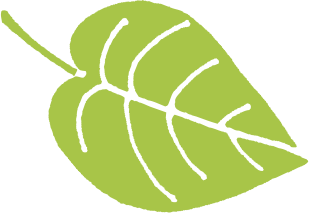 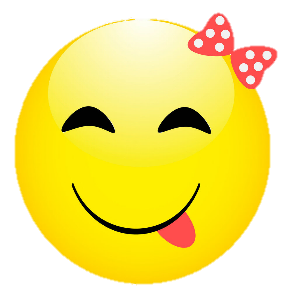 BÀI SOẠN CỦA EM HƯƠNG THẢO – GMAIL: tranthao121004@gmail.com
CÁC THẦY/ CÔ CÓ THỂ CHIA SẺ CHO ĐỒNG NGHIỆP CÙNG KHỐI, CÙNG TRƯỜNG NHƯNG KÍNH MONG QUÝ THẦY/ CÔ KHÔNG GỬI VÀO CÁC HỘI NHÓM ZALO HAY FB, CÁC WEB..... Ạ
XIN ĐỪNG BUÔN BÁN LẠI BÀI CỦA EM VÌ EM BỎ RẤT NHIỀU CÔNG SỨC, CHẤT XÁM ĐỂ SOẠN RA NHỮNG BÀI GIẢNG NÀY.
EM CHỈ GIAO DỊCH BẰNG DUY NHẤT 1 NICK FB : HƯƠNG THẢO.
LINK FACEBOOK:  https://www.facebook.com/huongthaoGADT
MỌI GIAO DỊCH BẰNG NICK KHÁC ĐỀU LÀ MẠO DANH VÀ LỪA ĐẢO Ạ!
EM XIN CHÂN THÀNH CẢM ƠN! KÍNH CHÚC THẦY/CÔ DẠY TỐT NHÉ!